Xin chào tất cả các con!
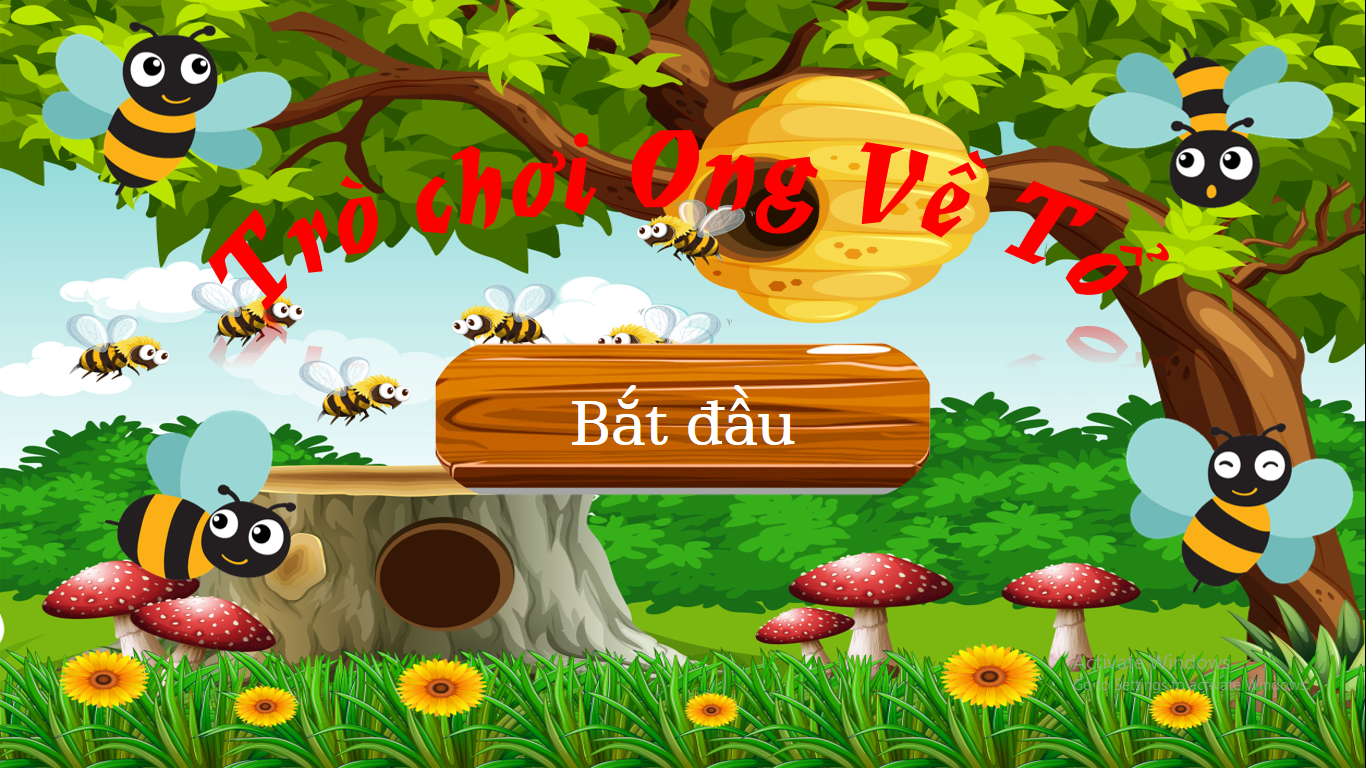 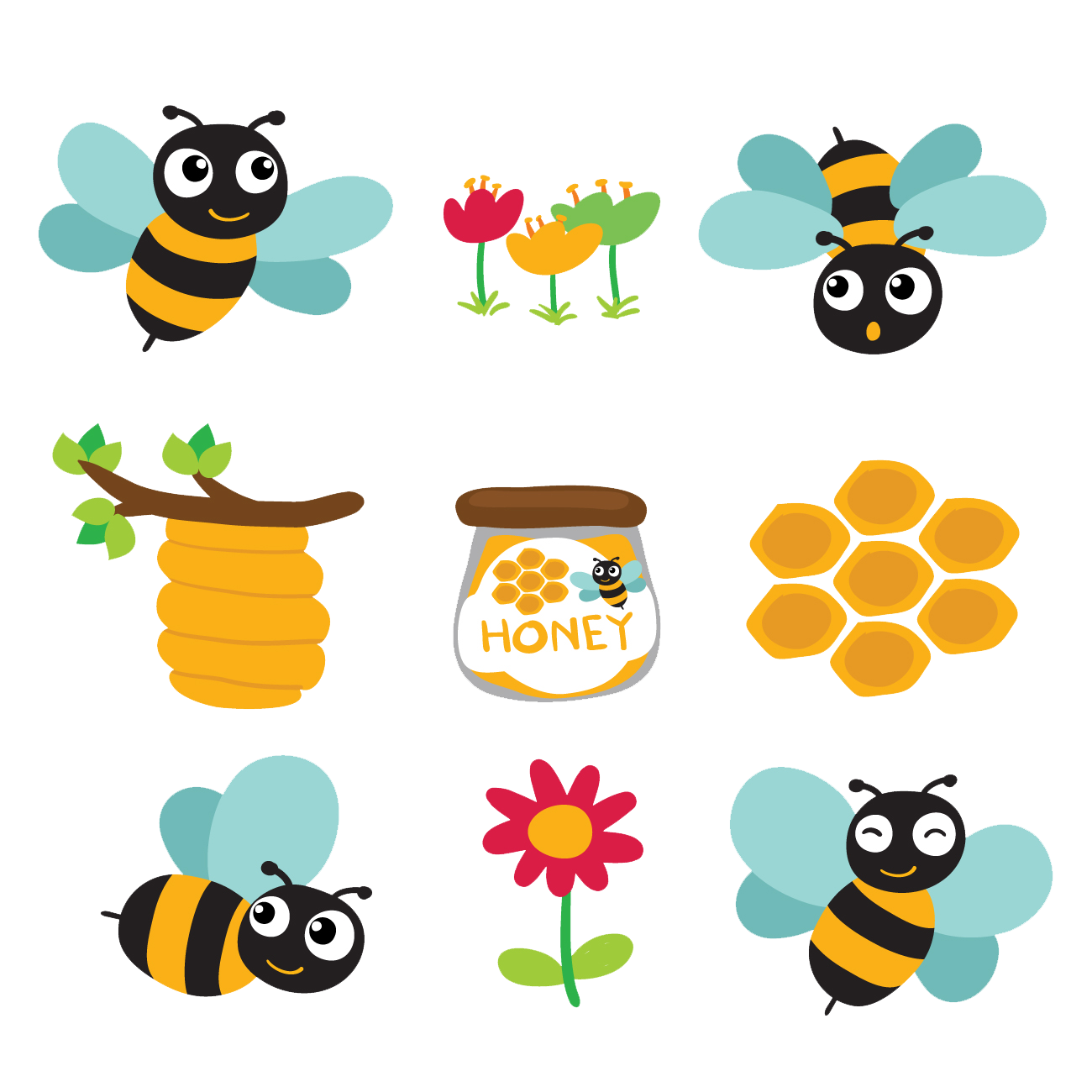 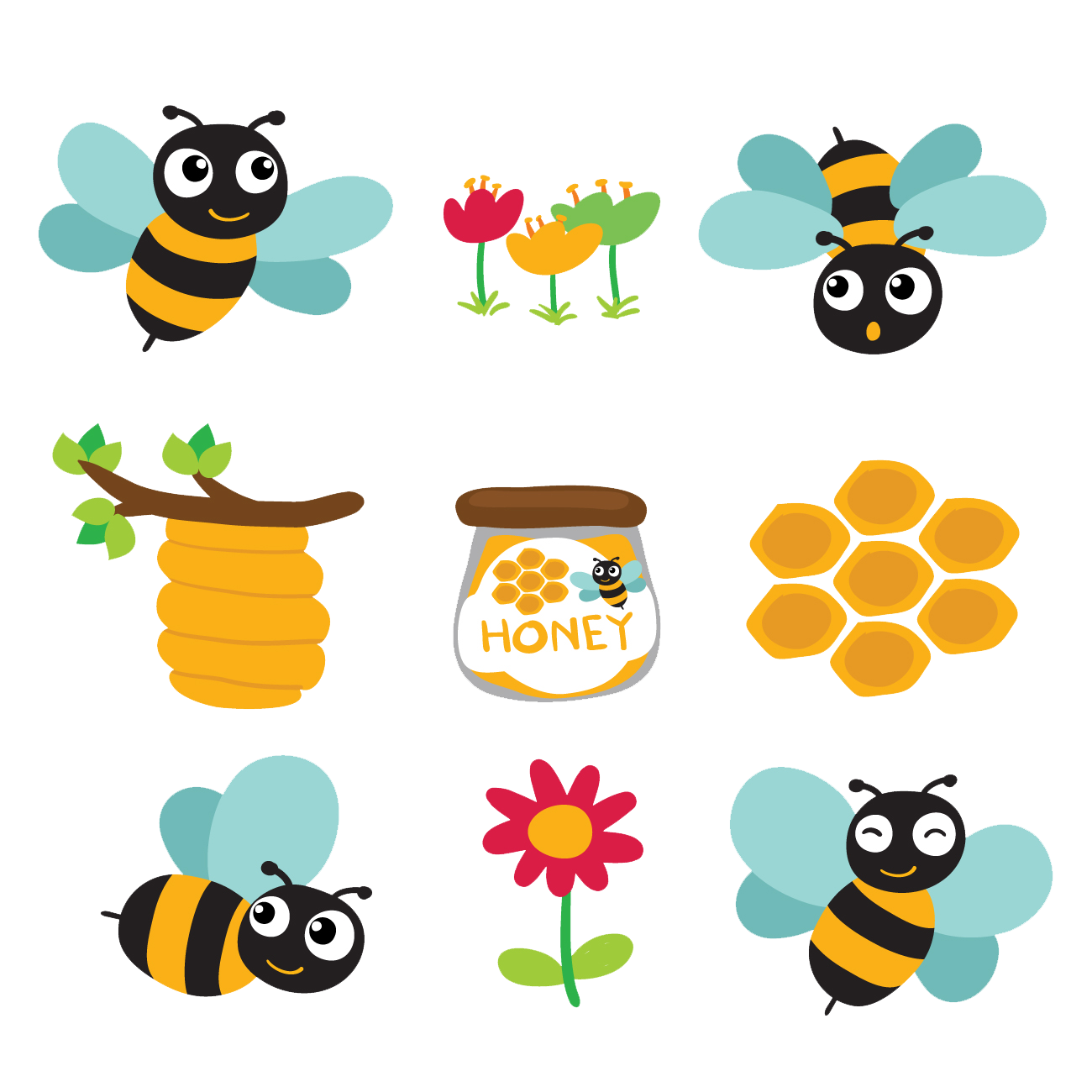 Trò chơi Ong Về Tổ
Bắt đầu
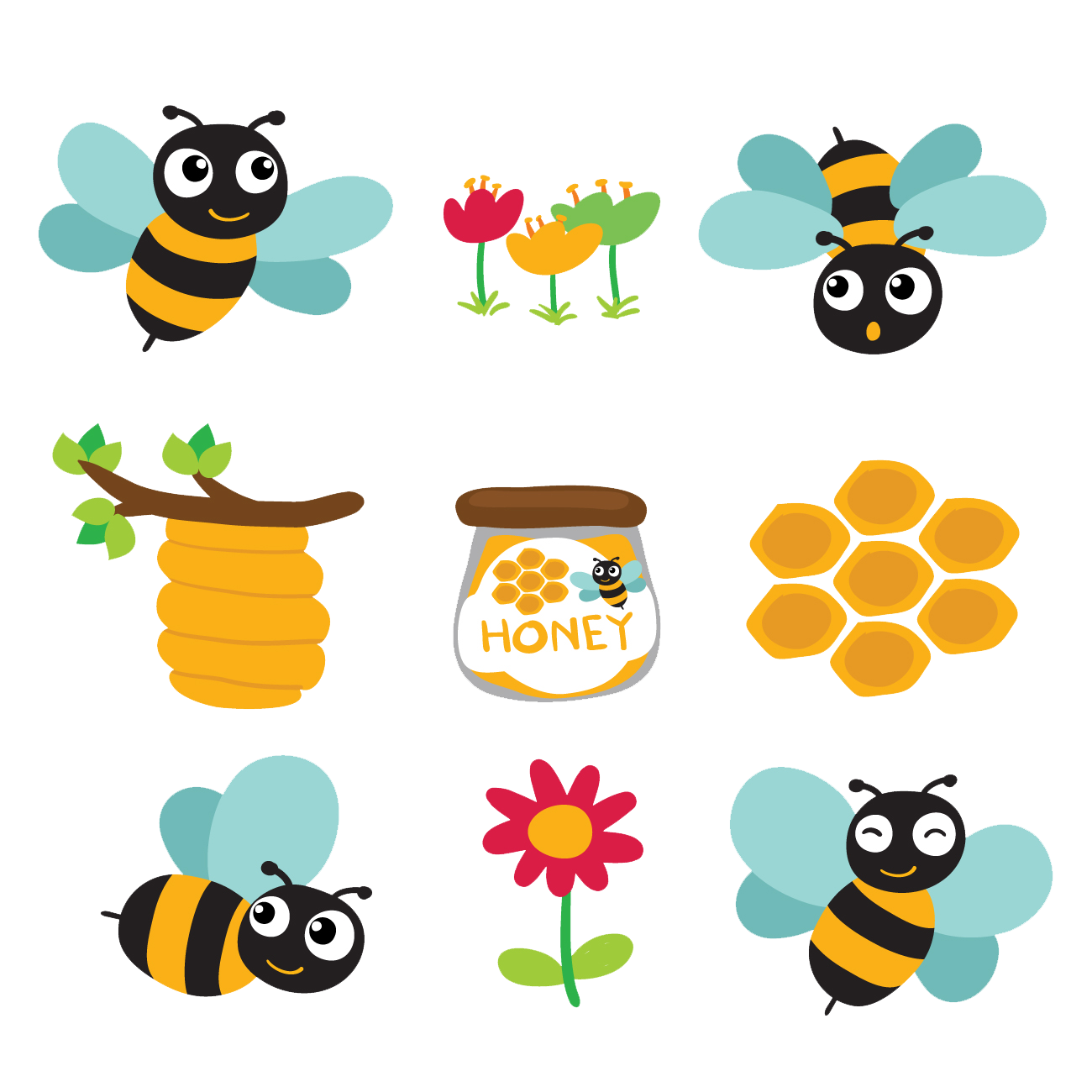 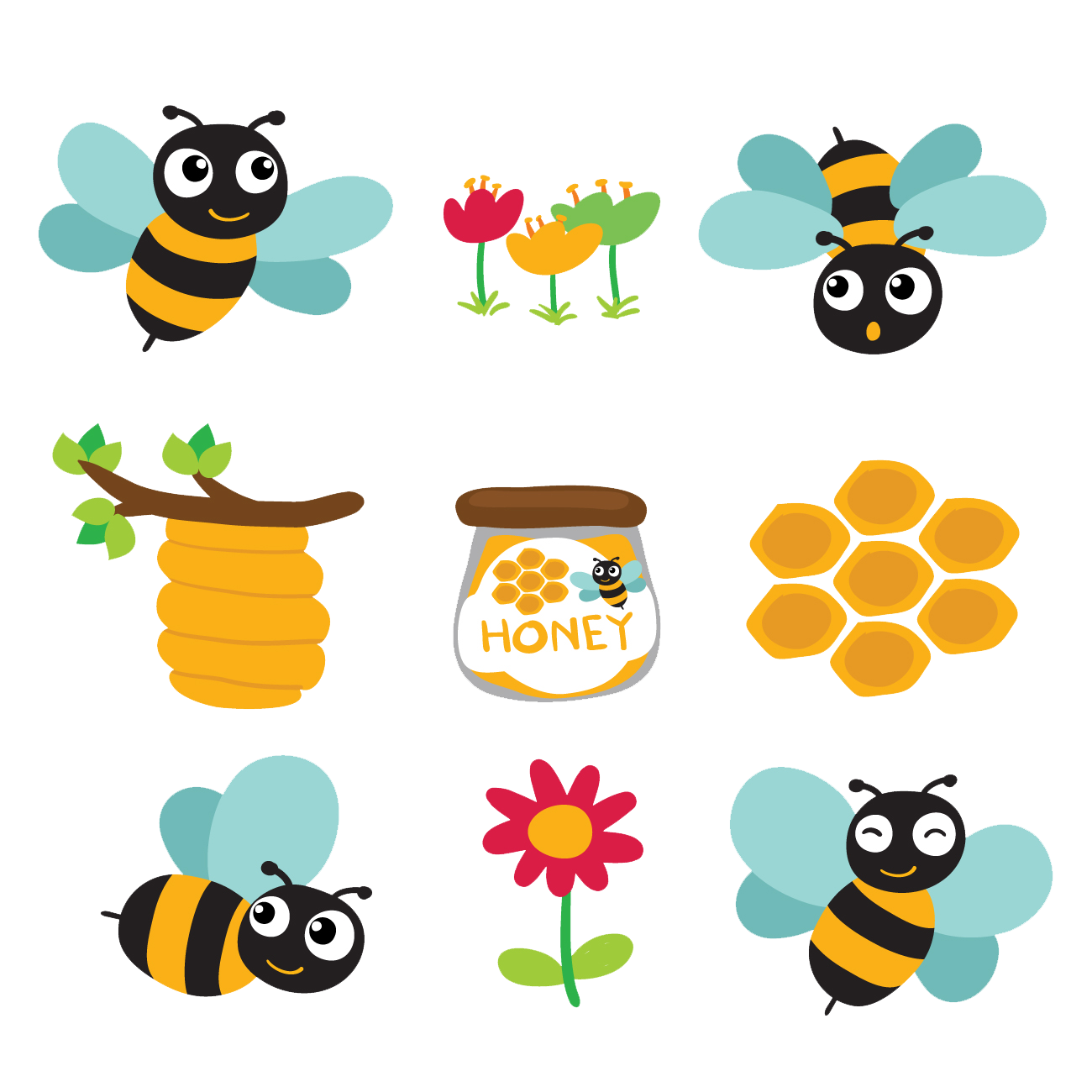 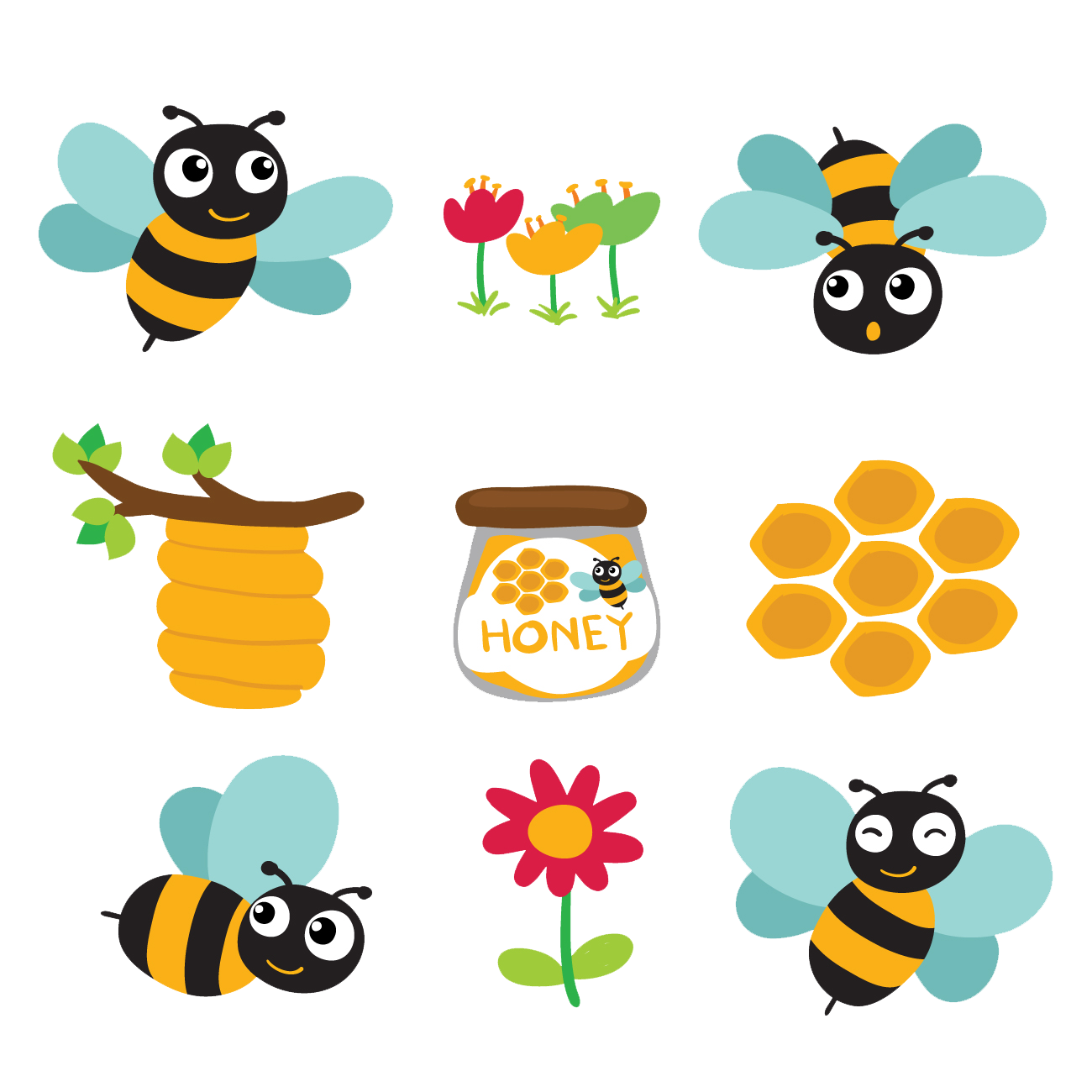 35 + 21 được gọi là….
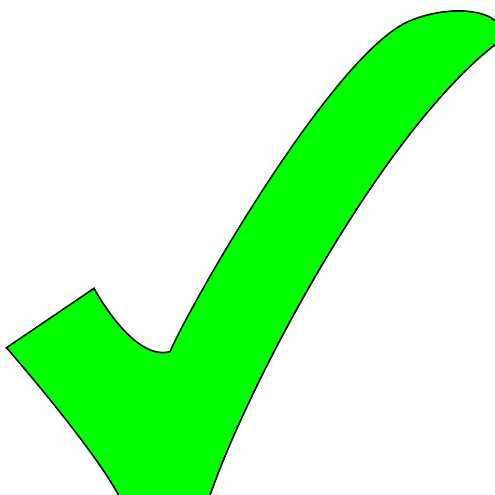 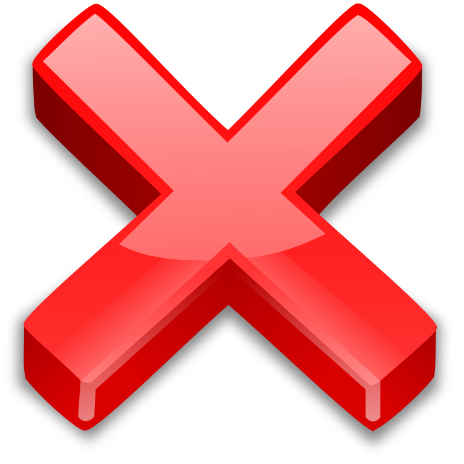 tiếp theo
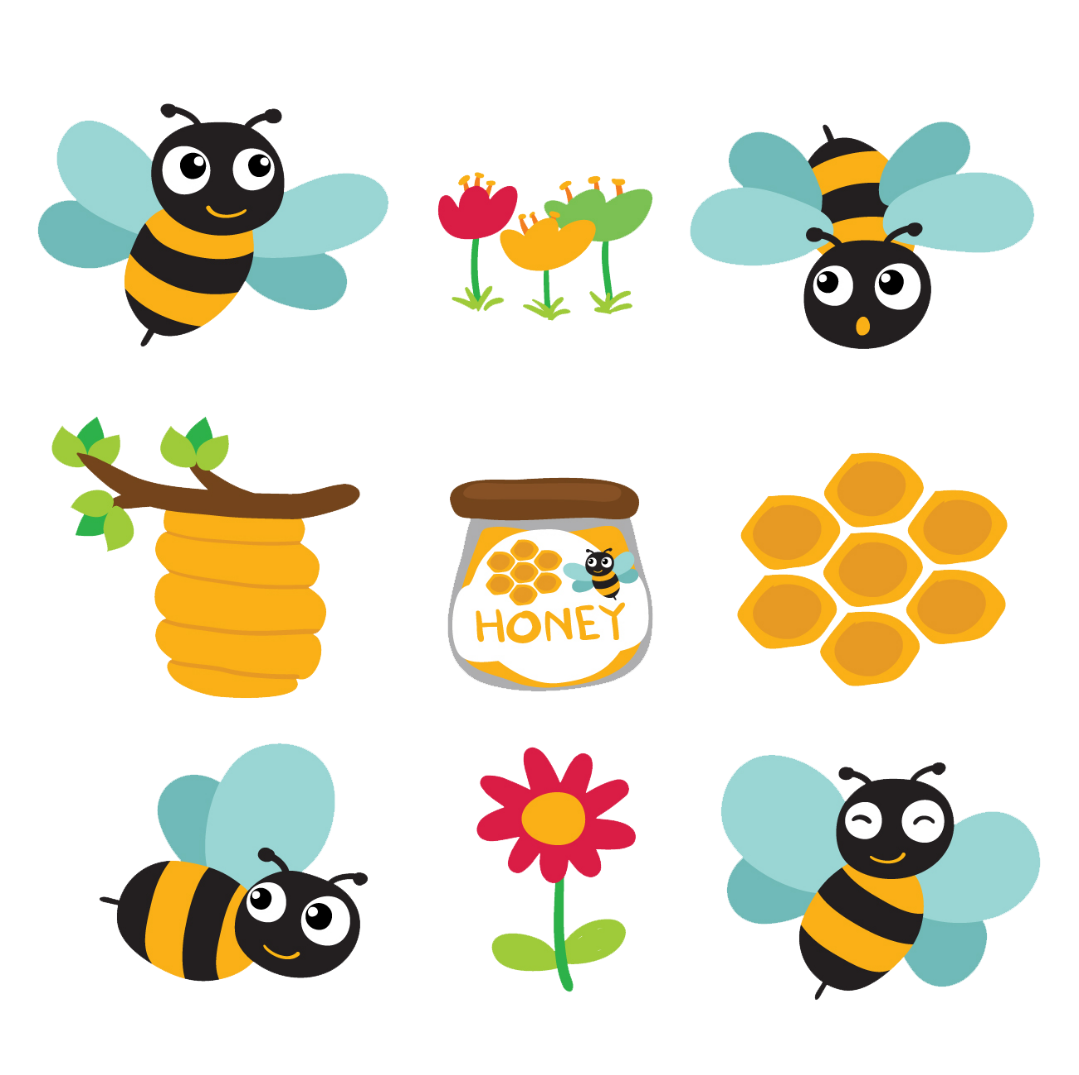 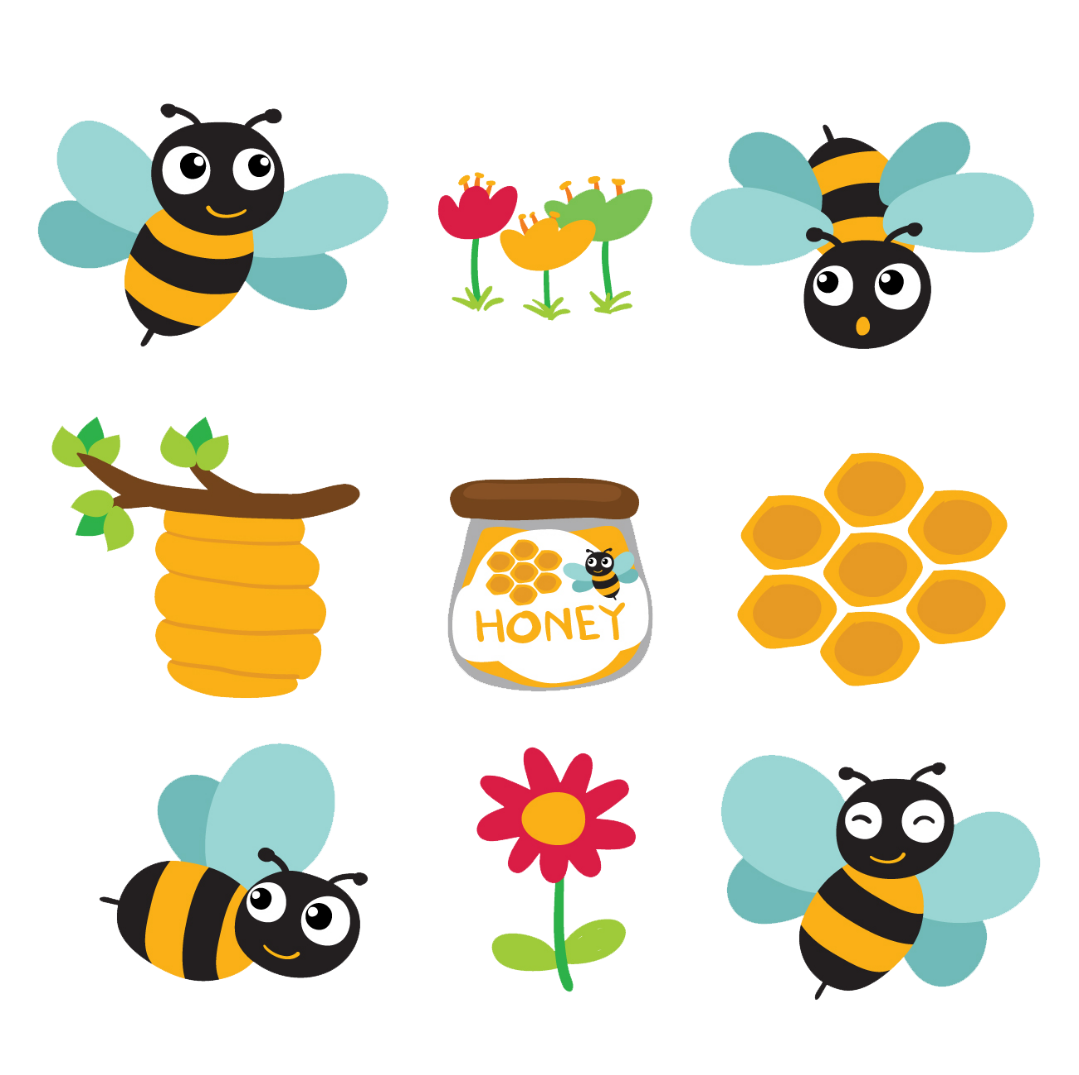 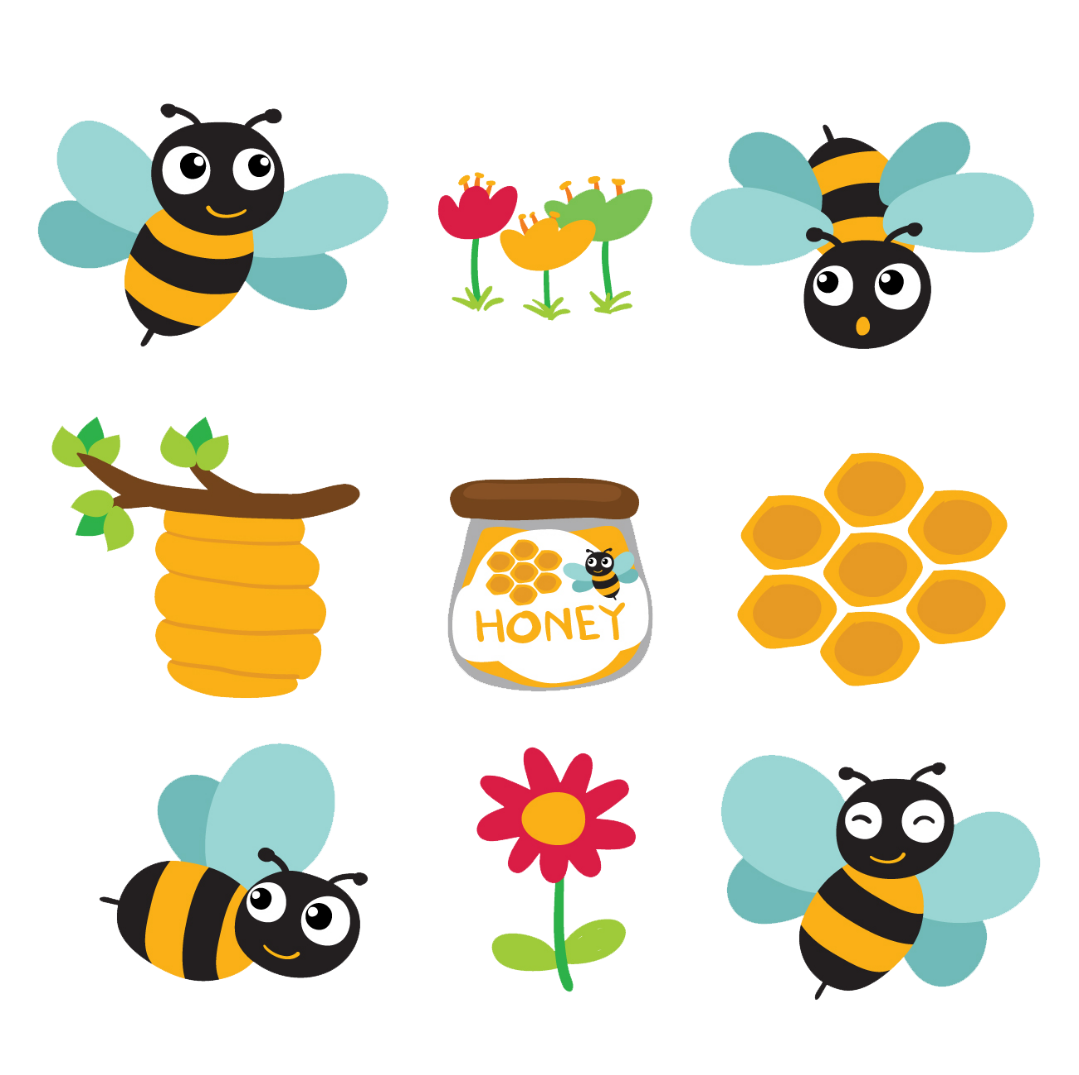 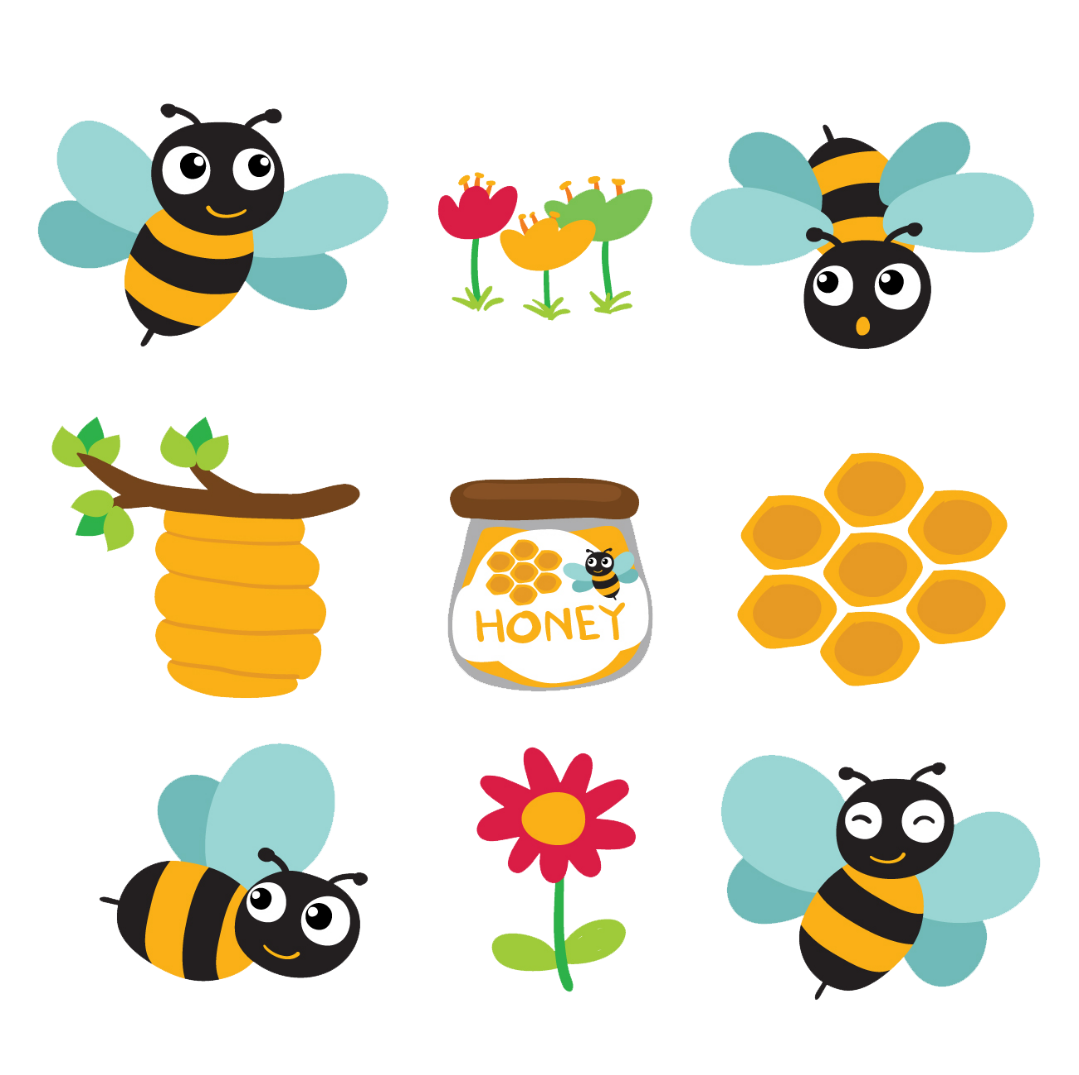 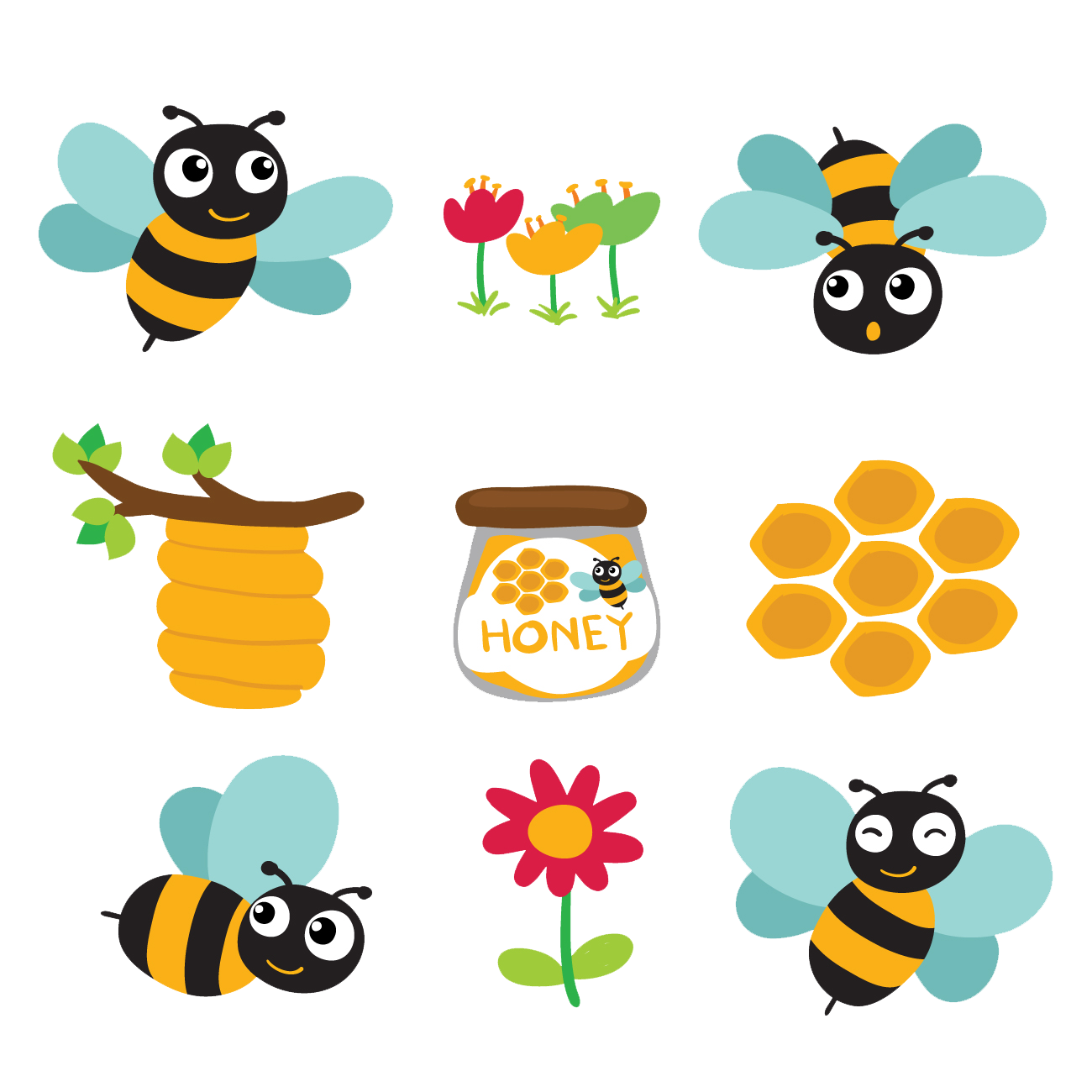 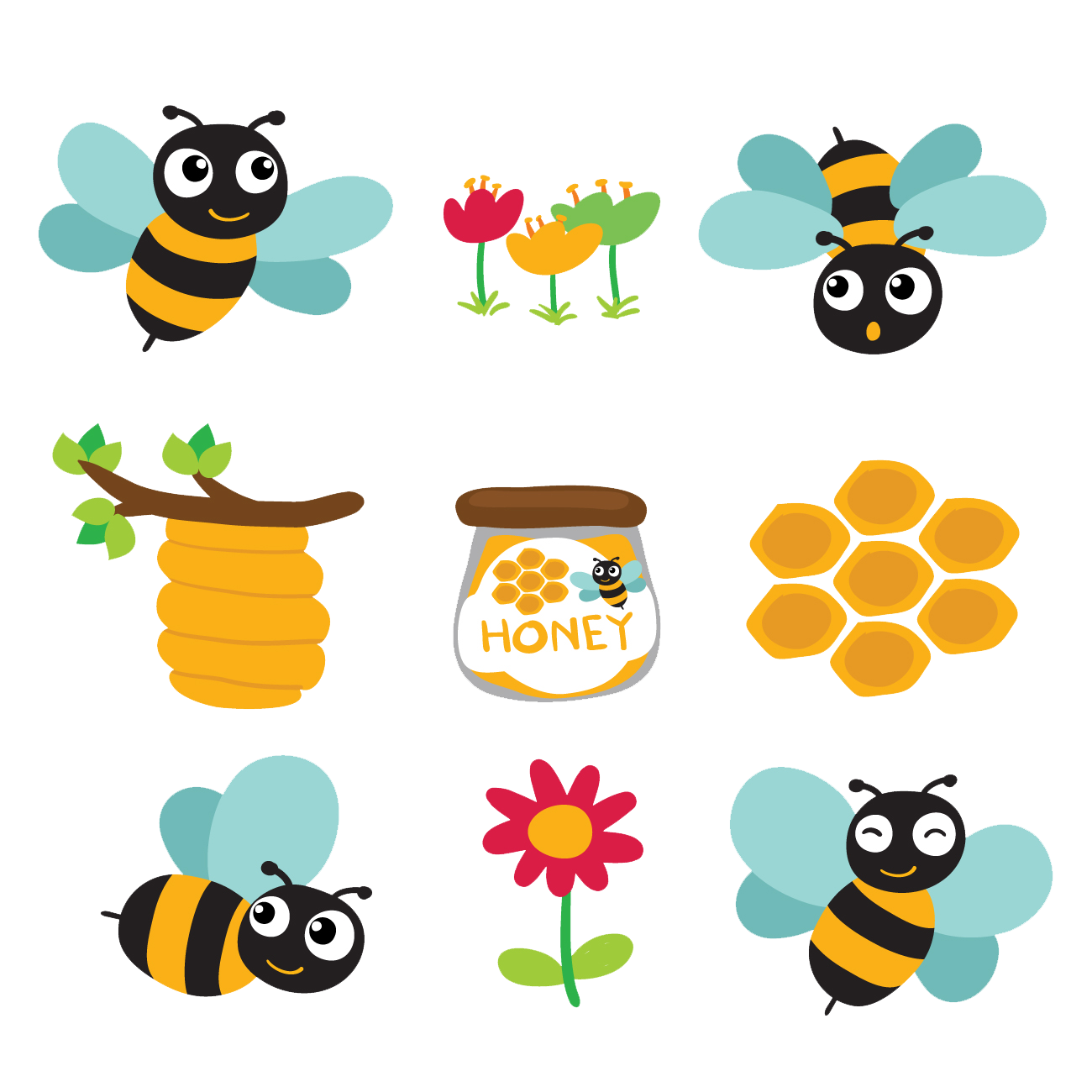 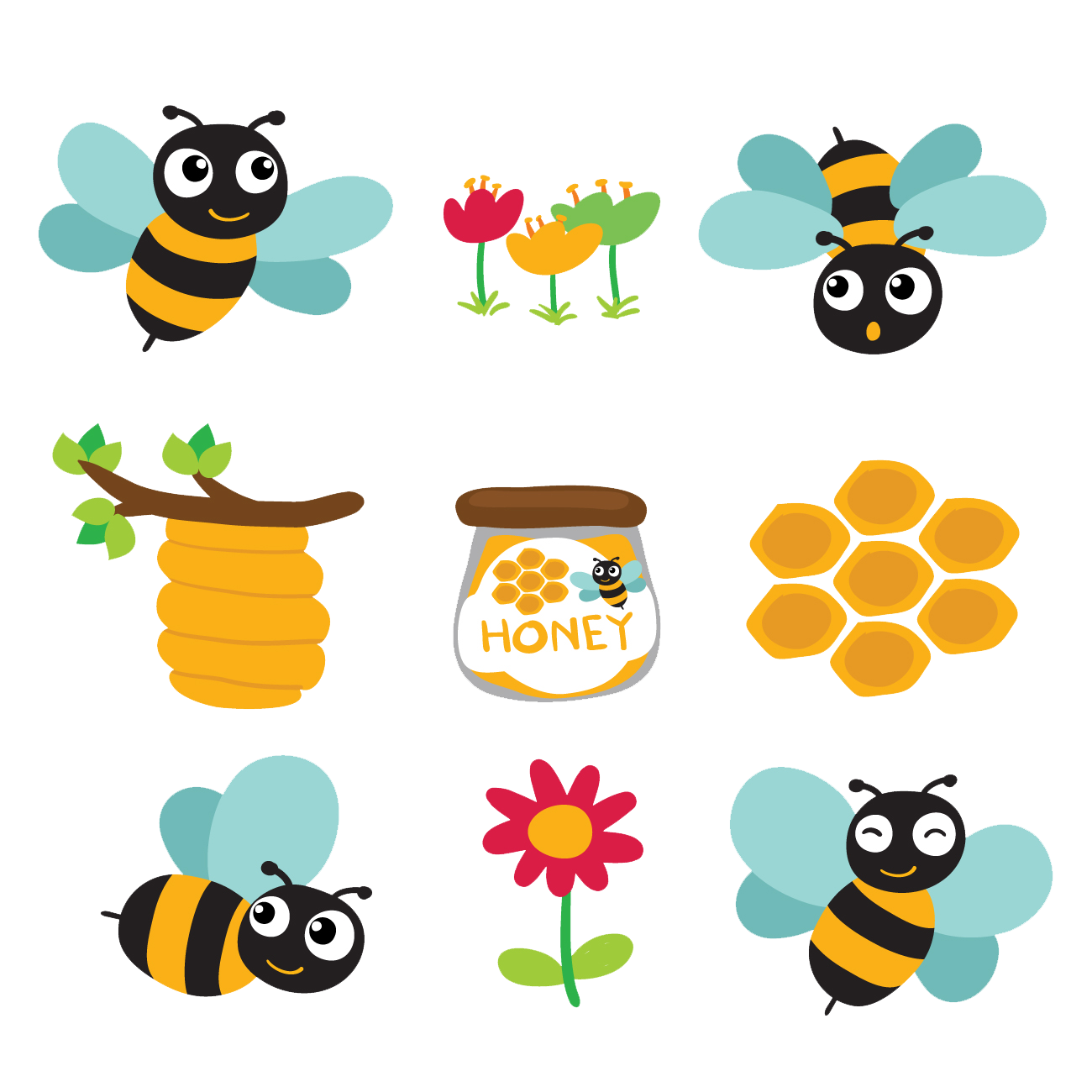 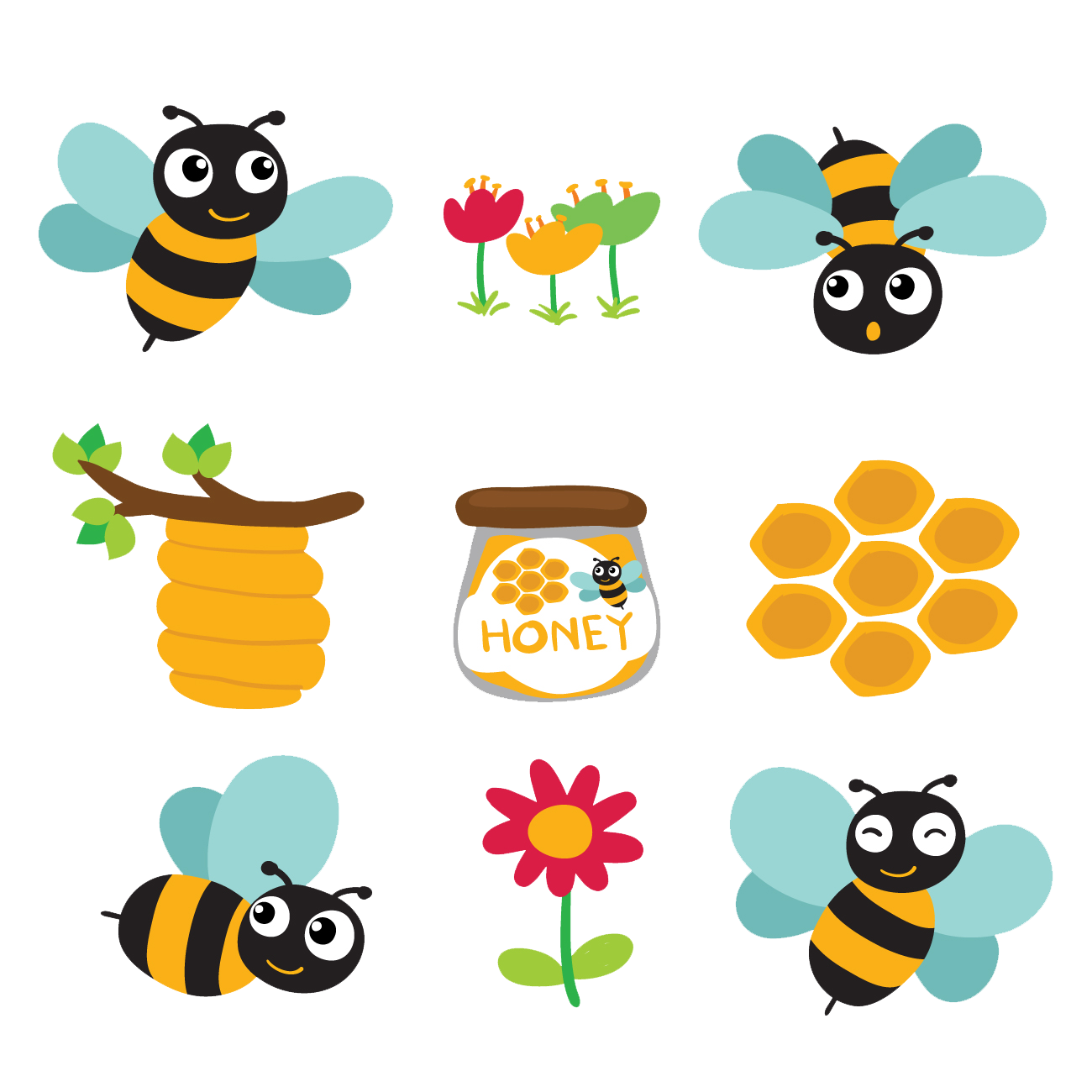 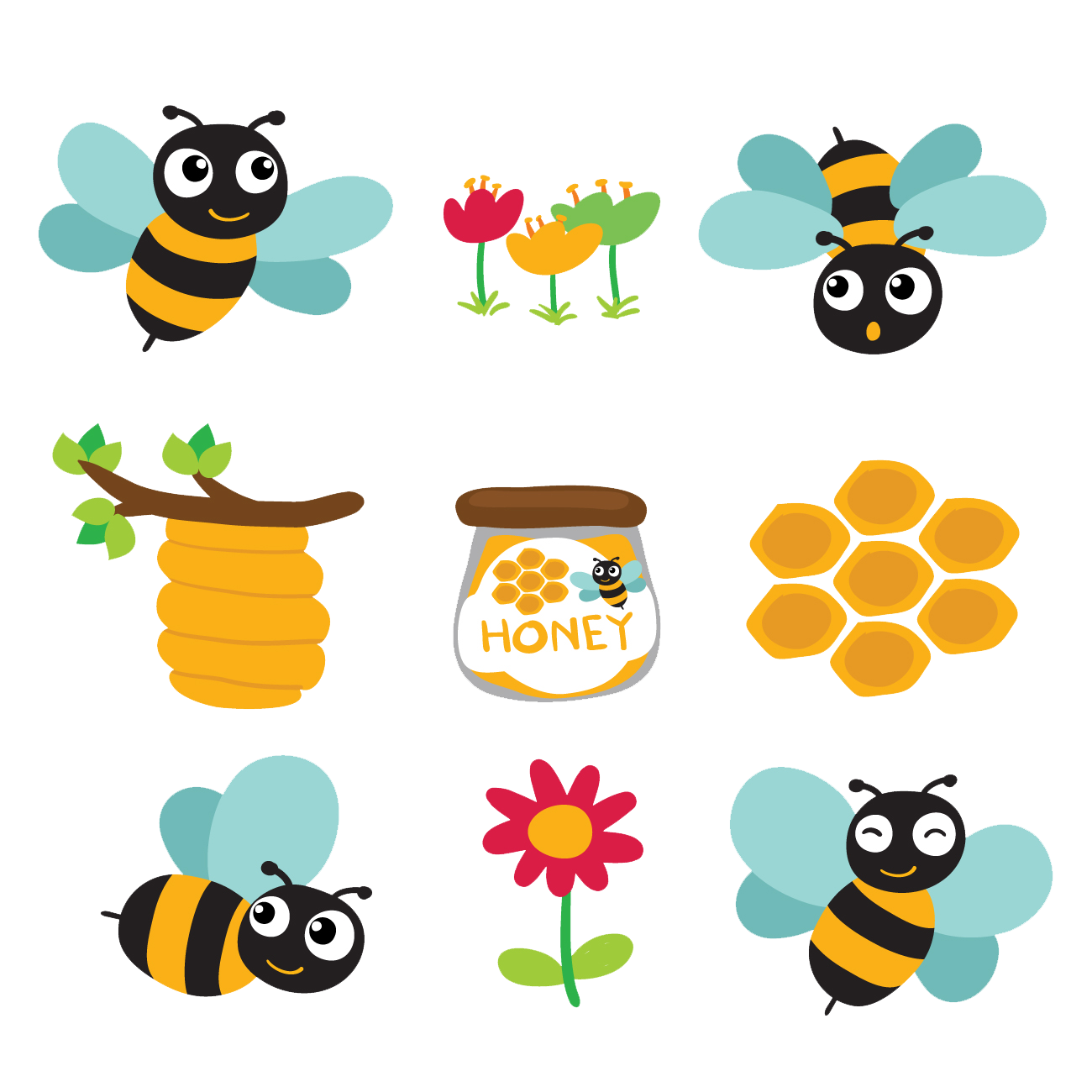 Số hạng
Tổng
Kết quả
Hiệu
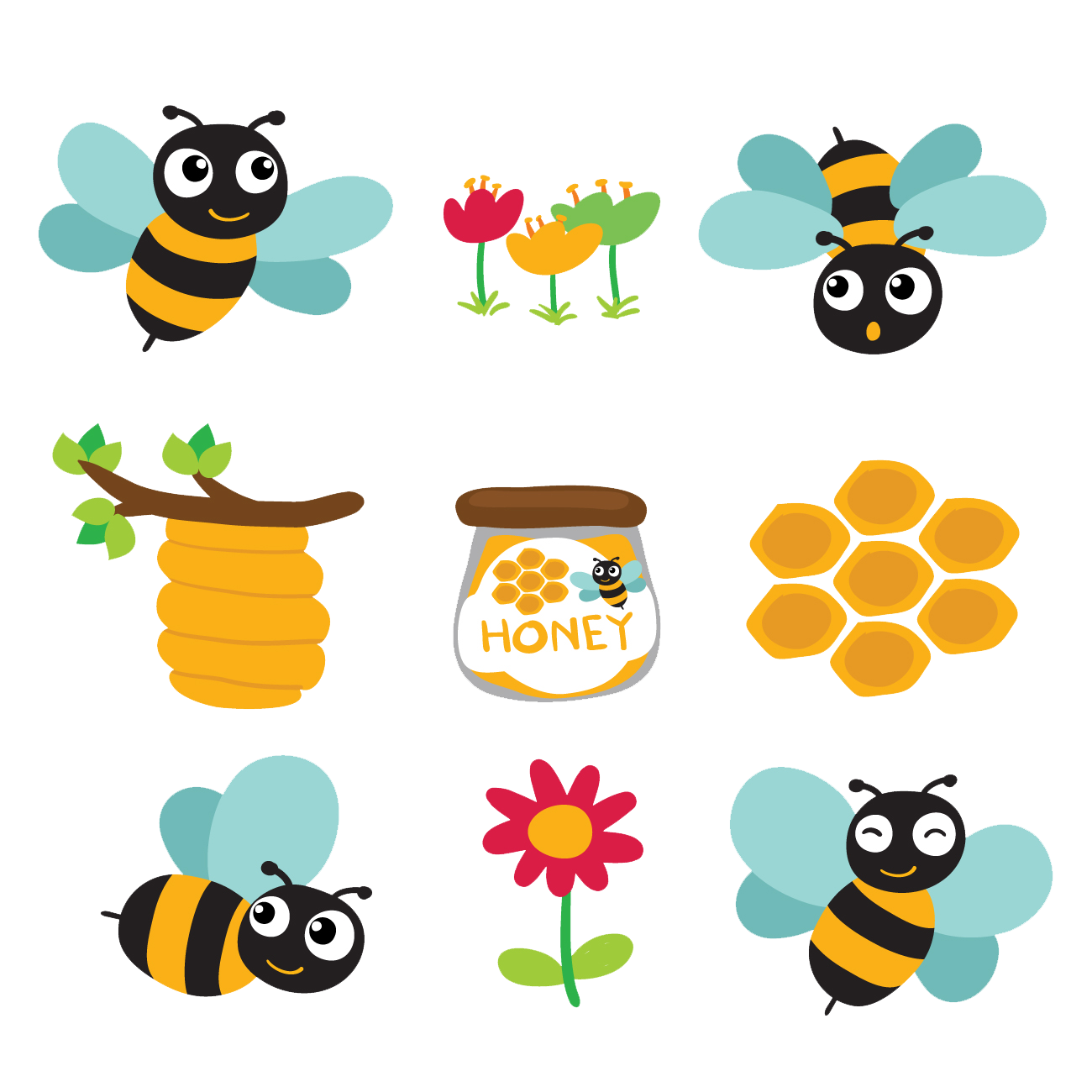 98 – 25 được gọi là …
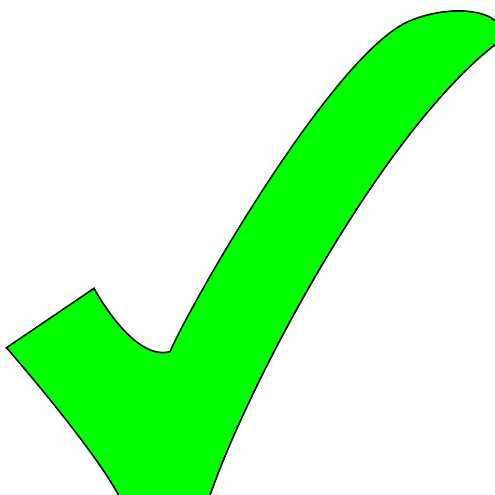 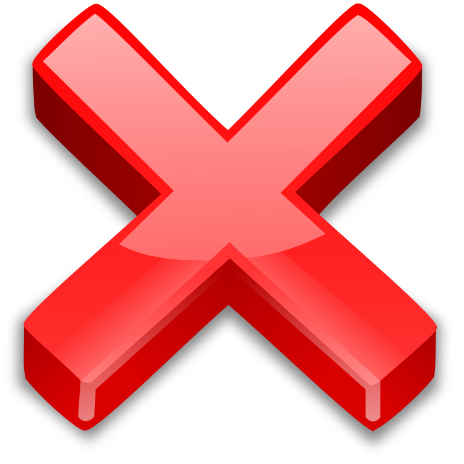 Tiếp theo
Quay về
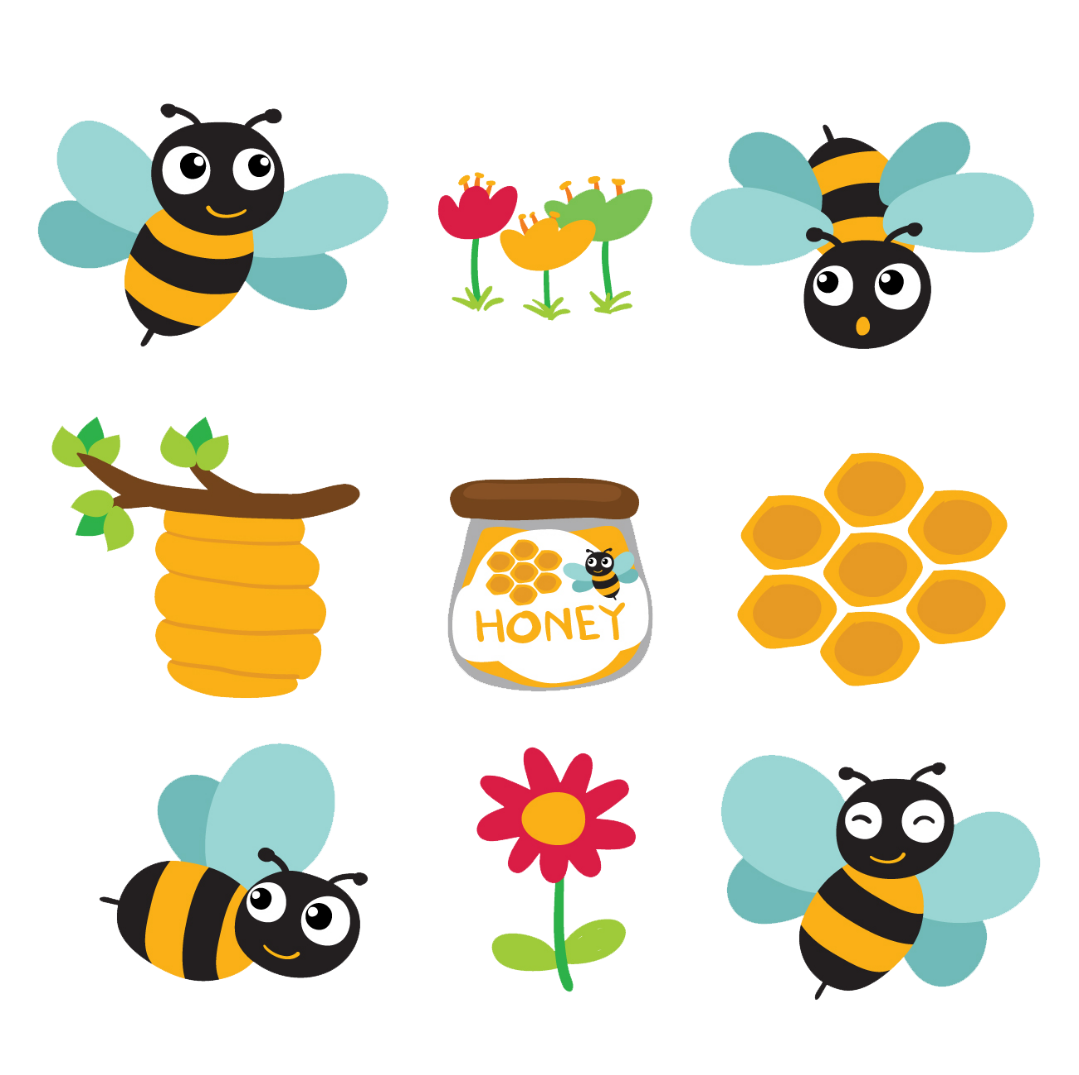 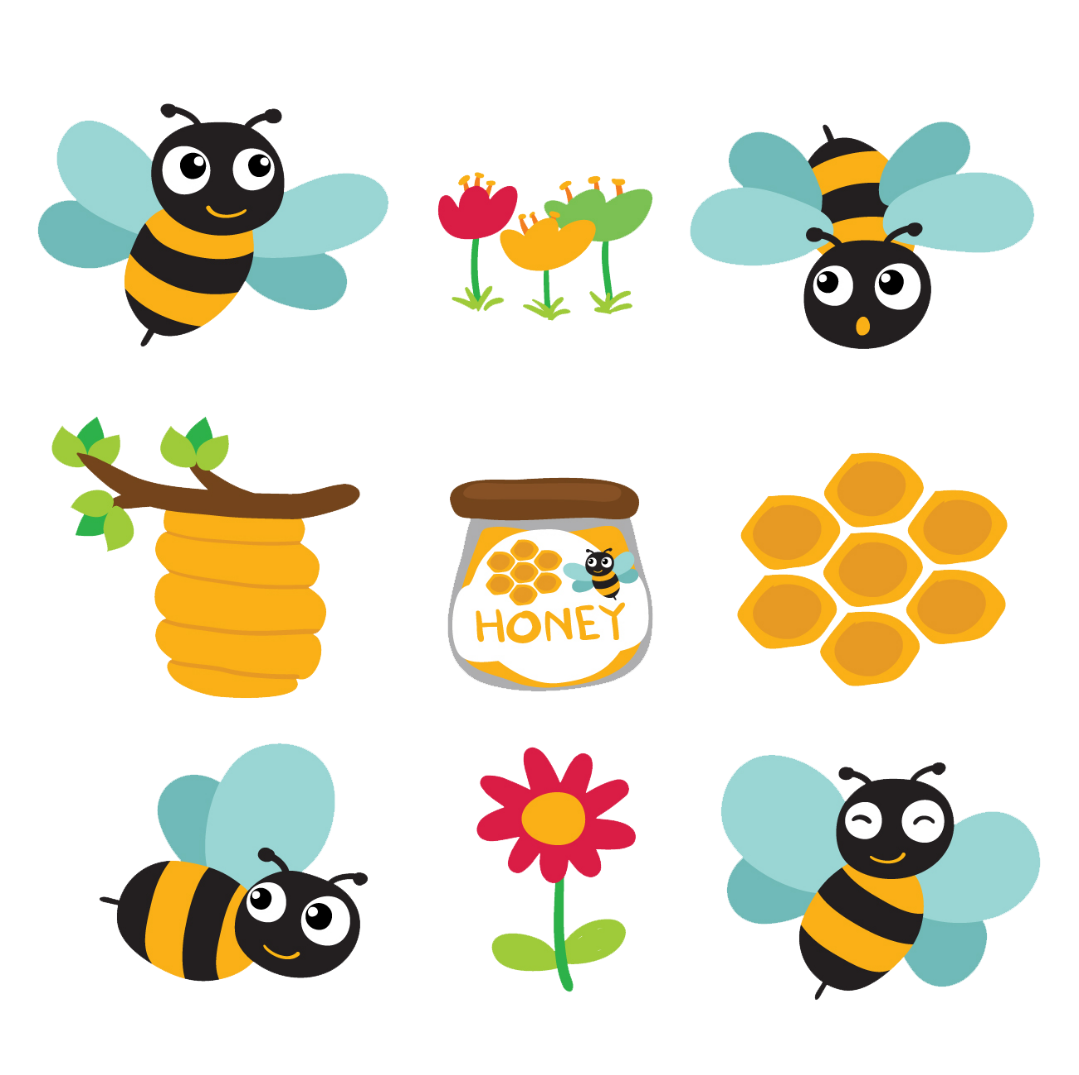 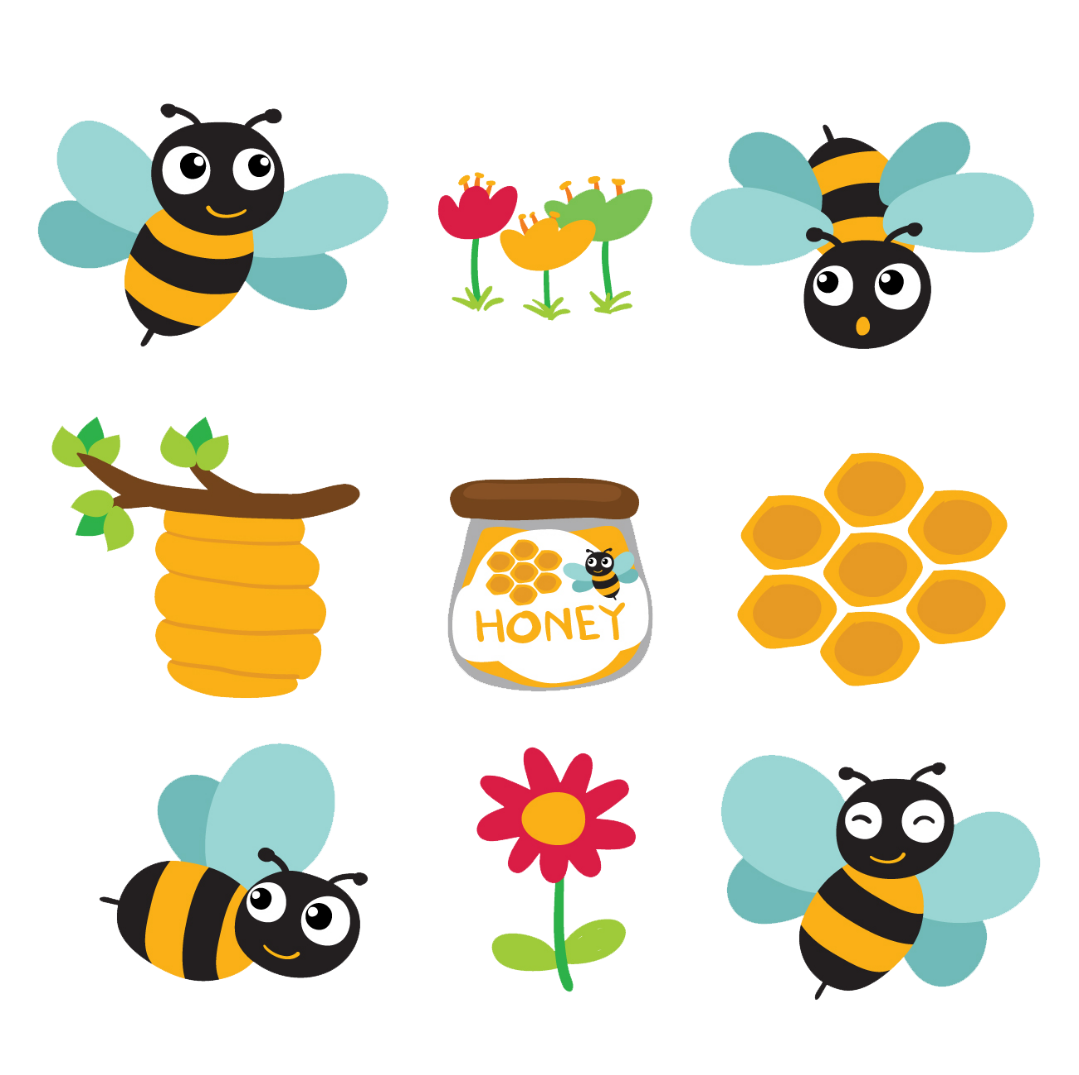 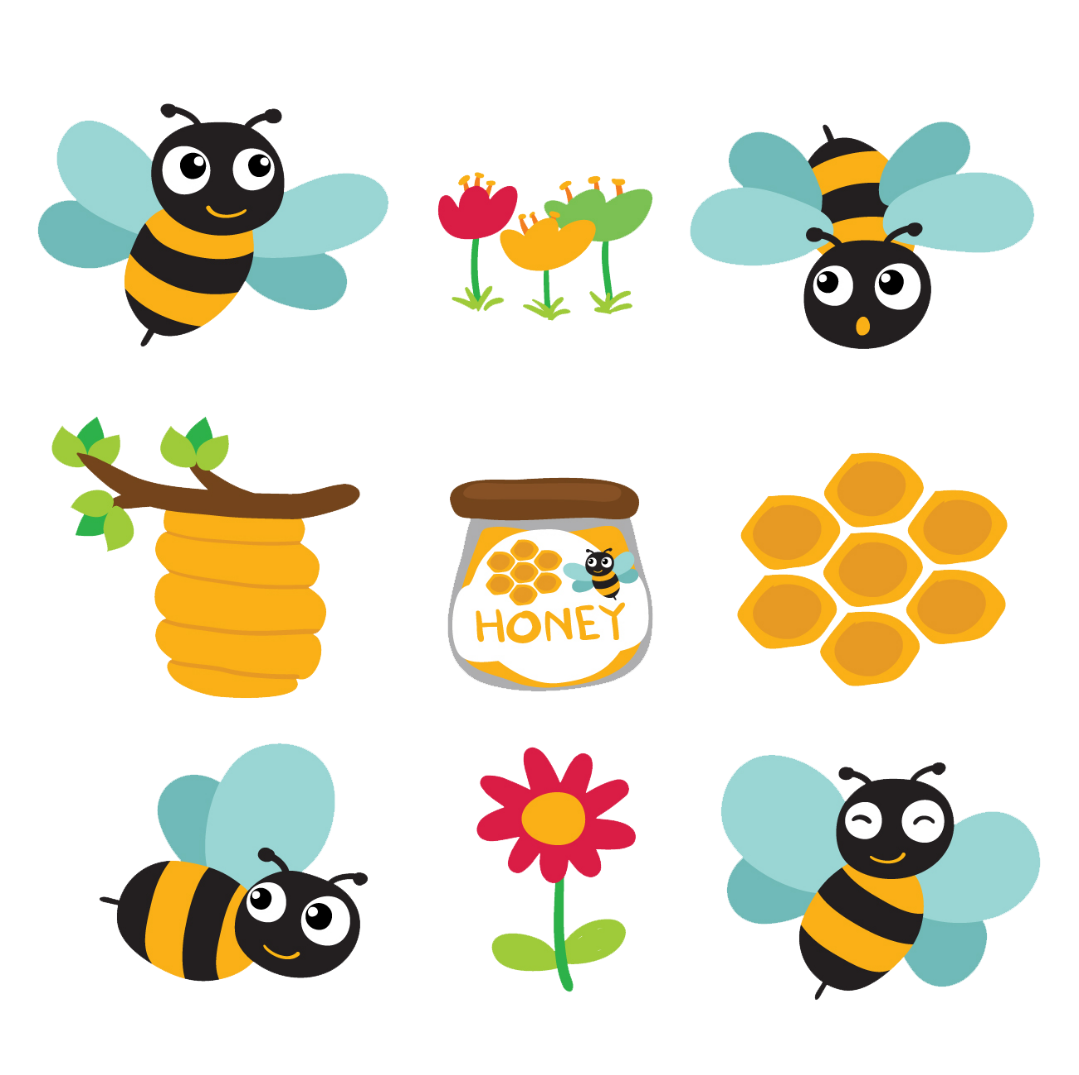 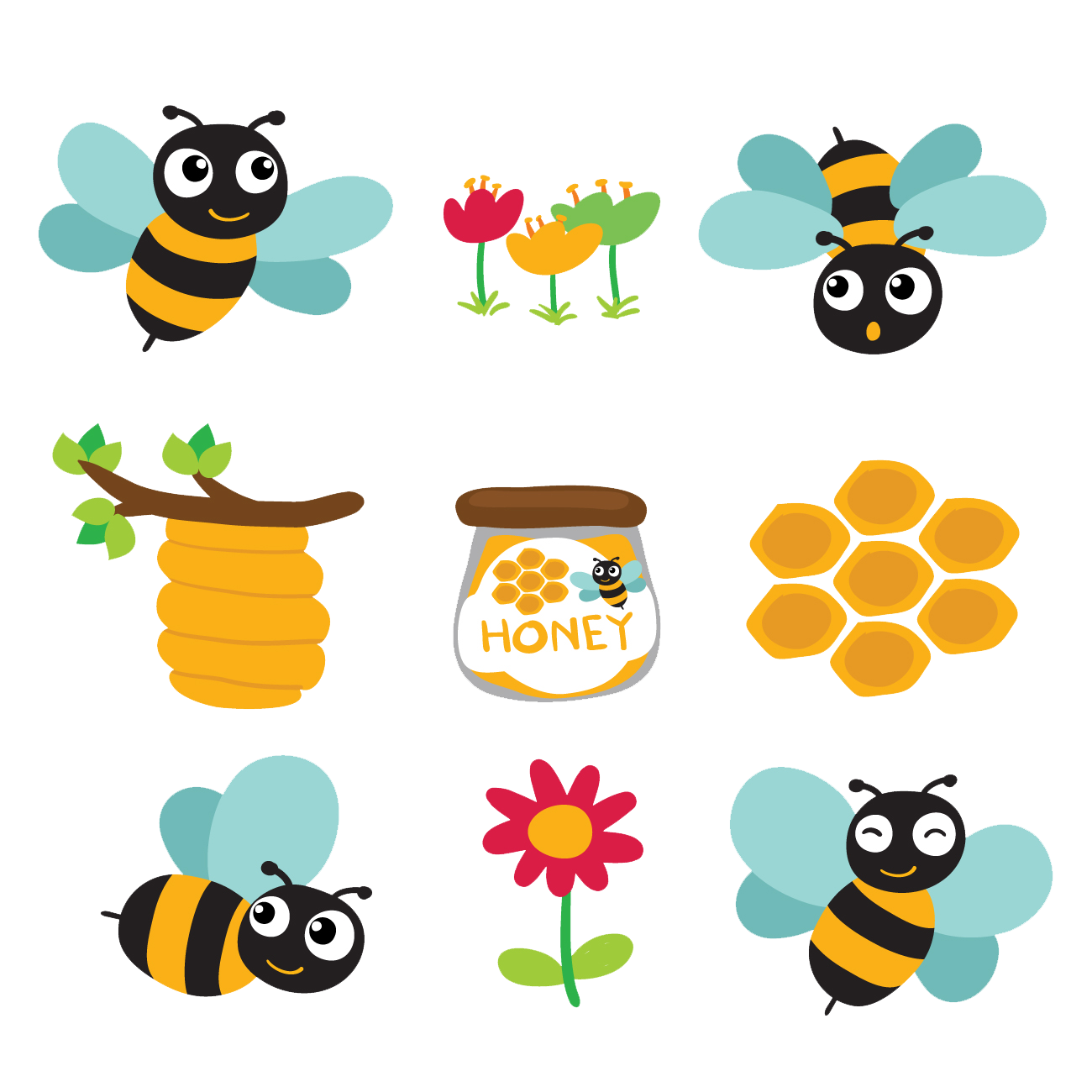 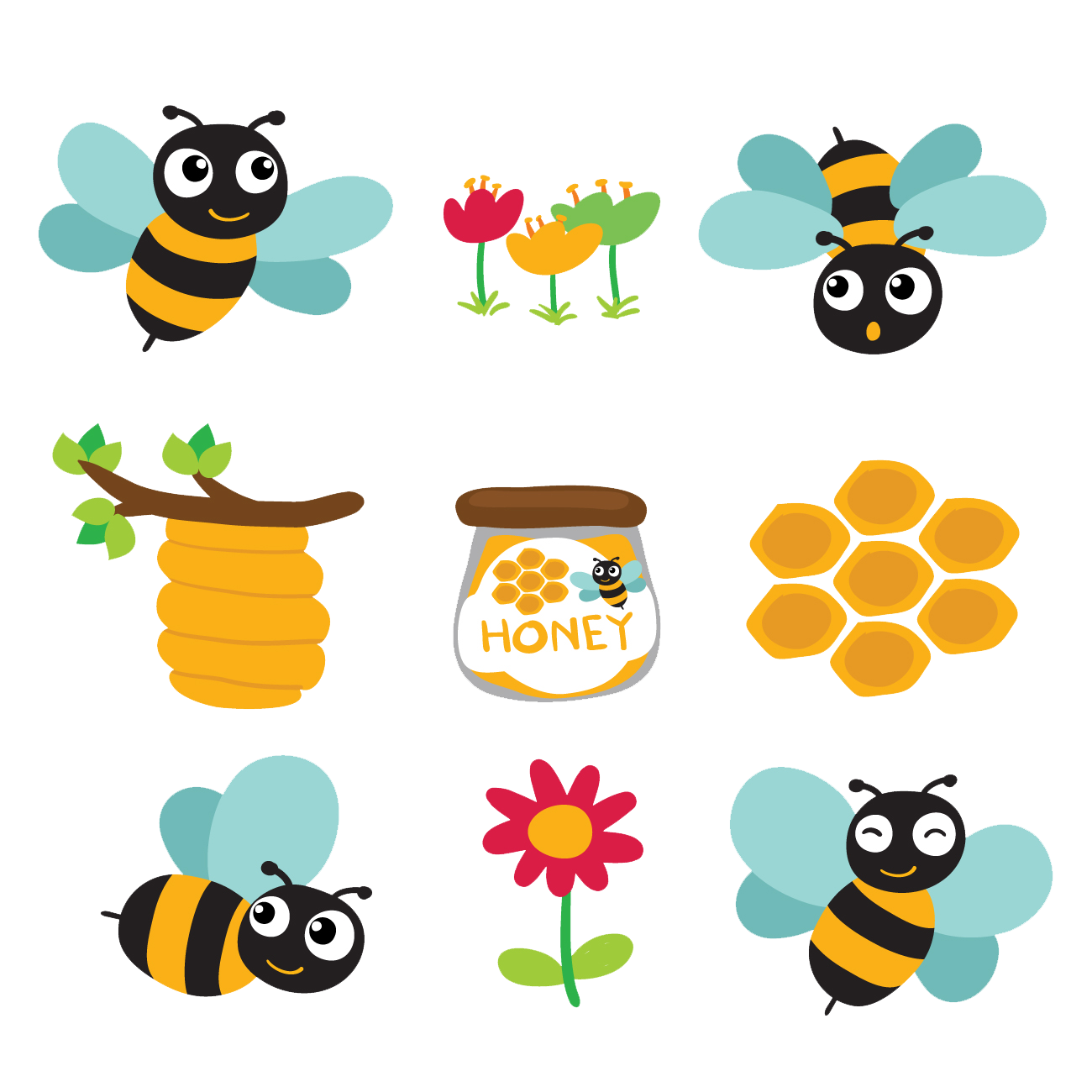 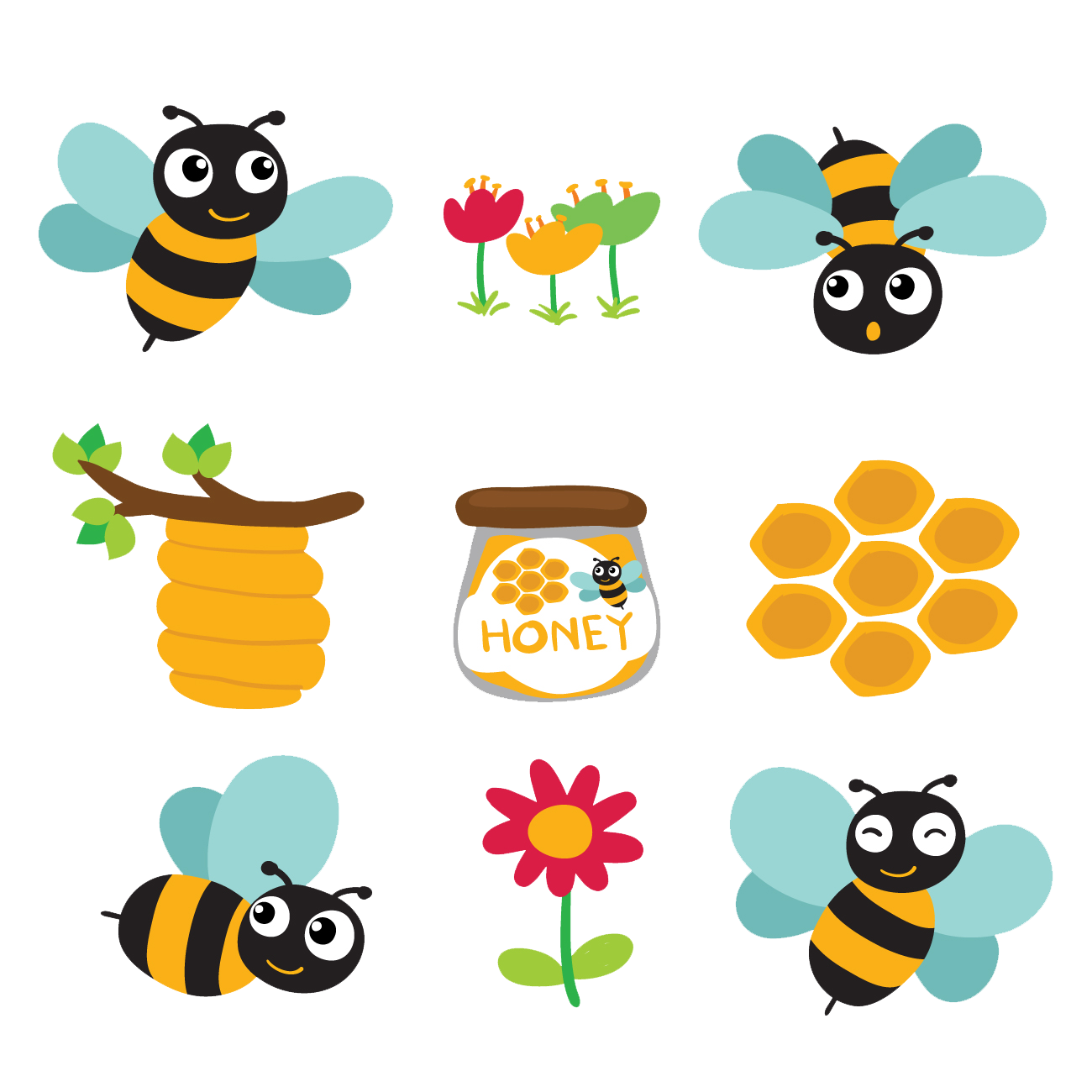 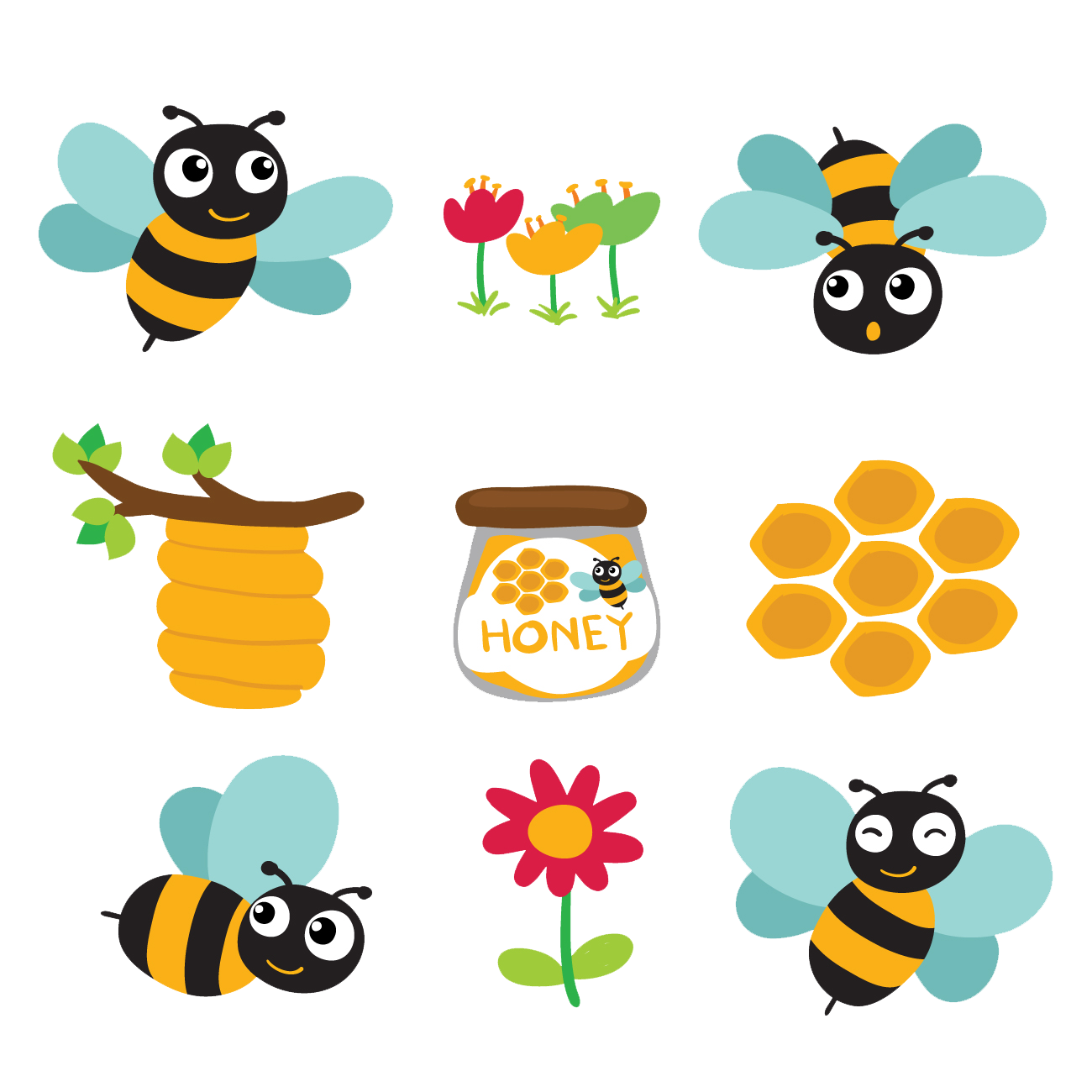 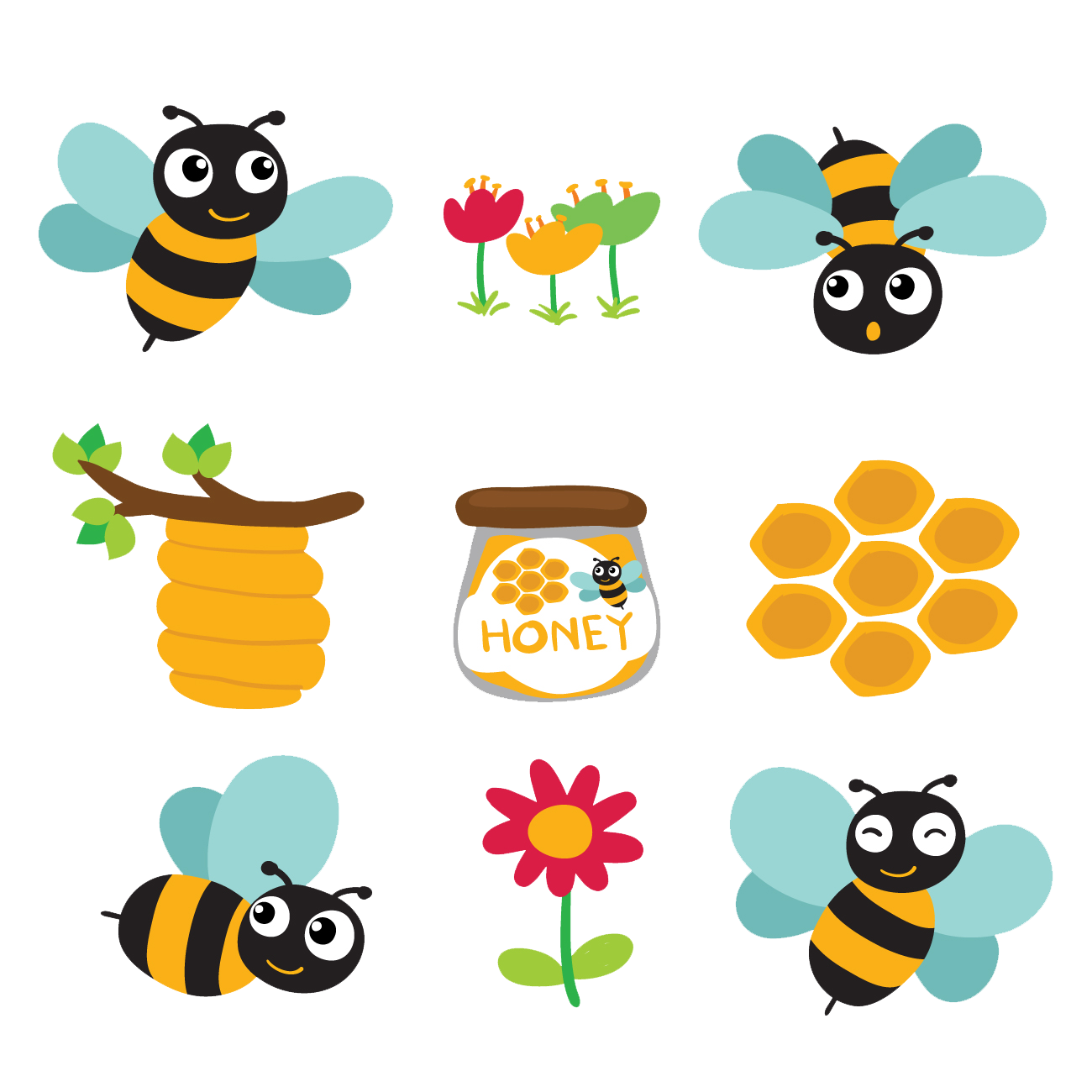 Tổng
Hiệu
Số hạng
Số trừ
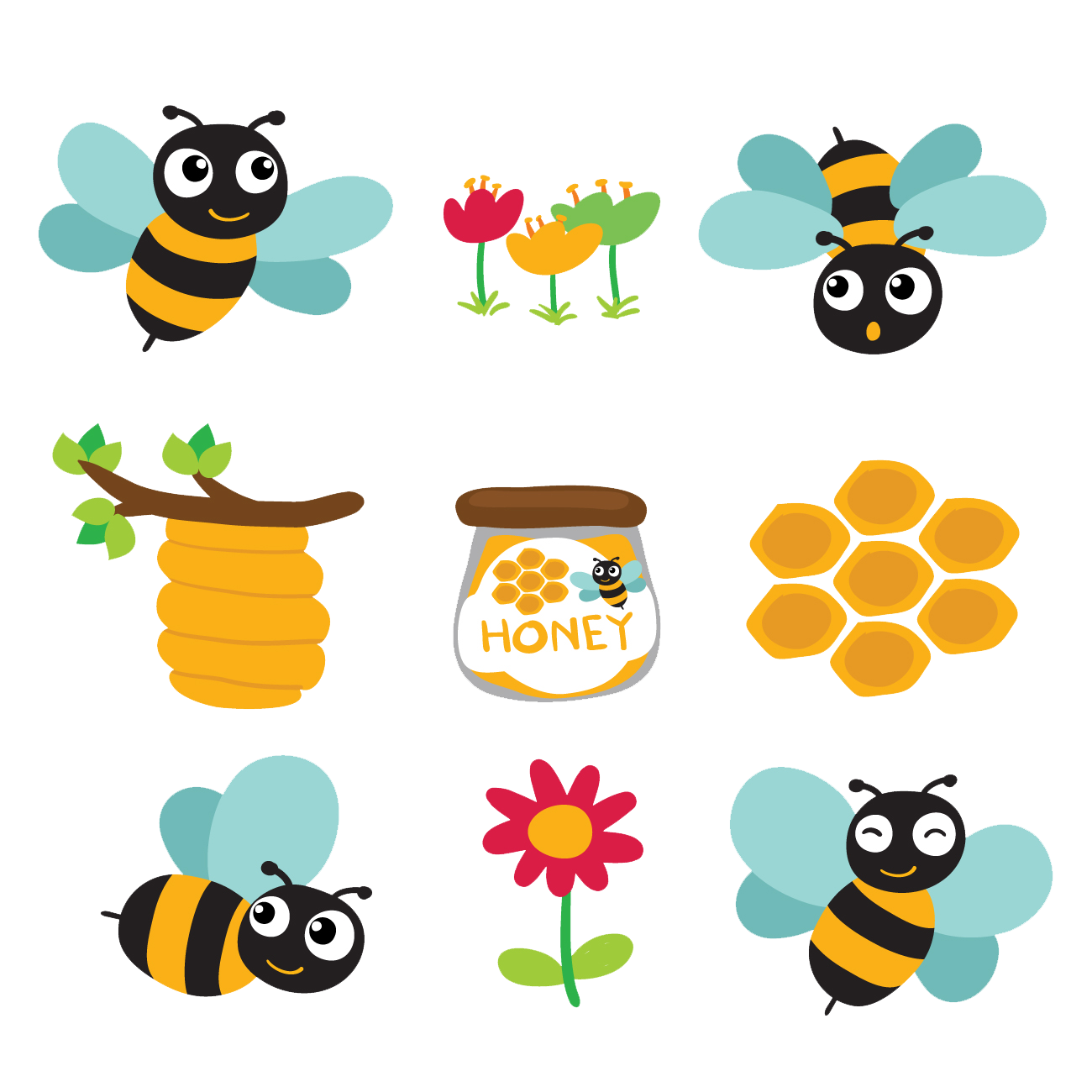 85 – 23 = 62
Số nhỏ nhất trong phép tính trên gọi là gì?
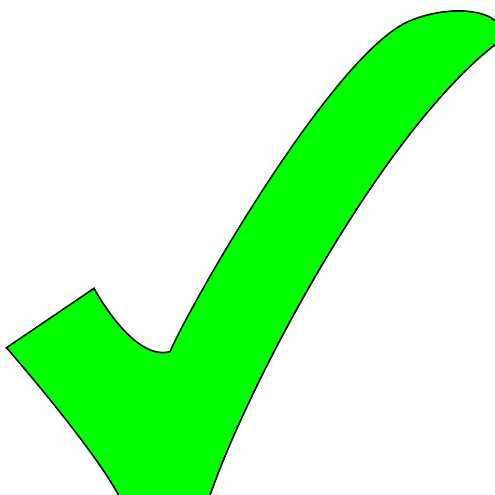 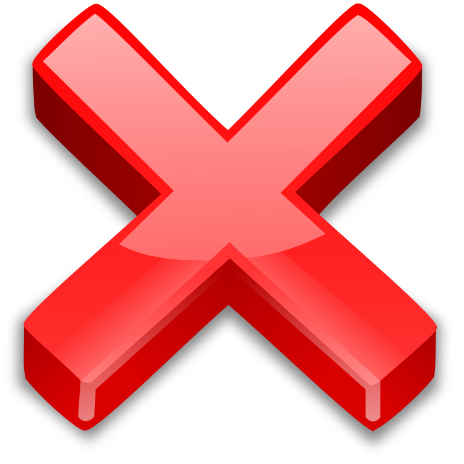 Quay lại
Tiếp theo
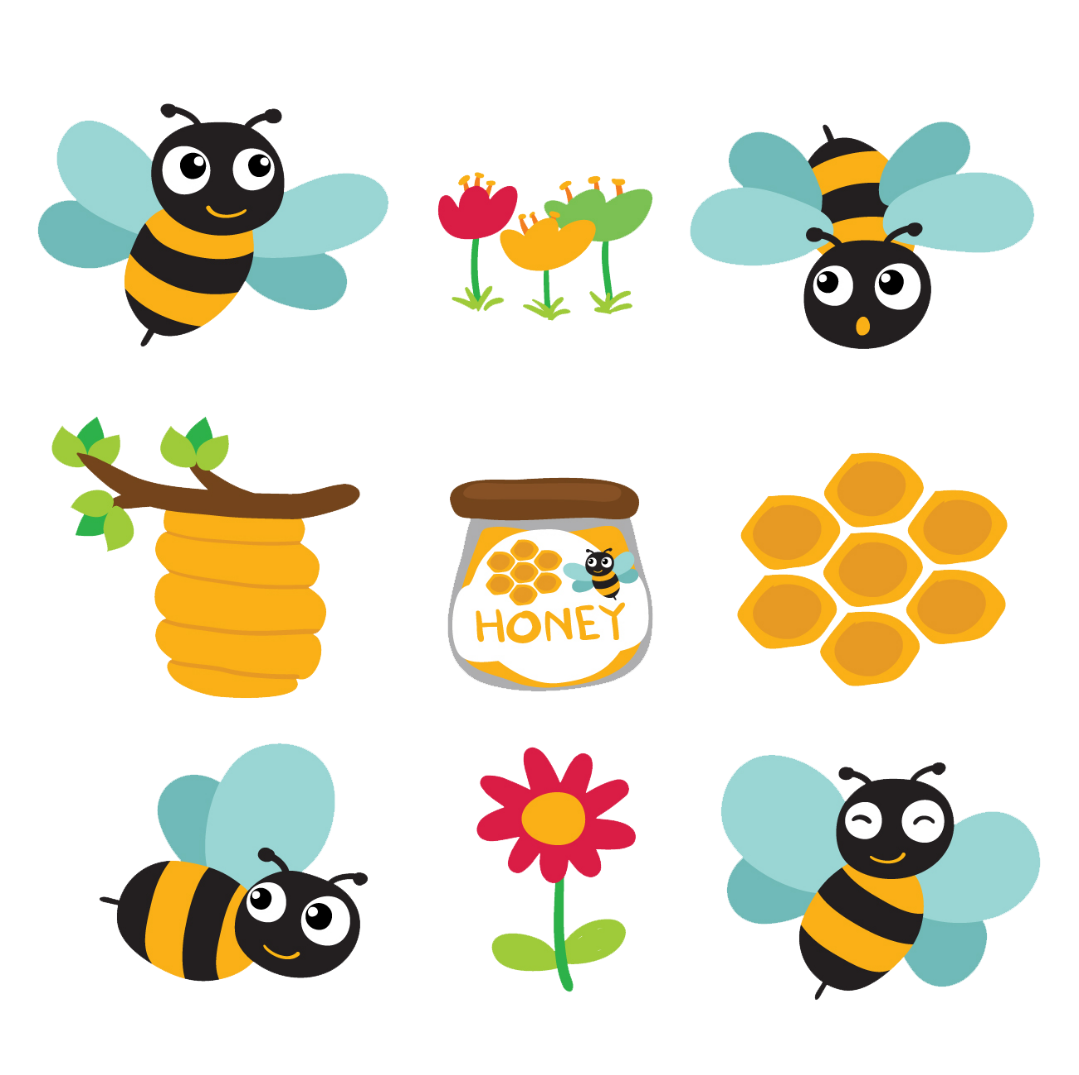 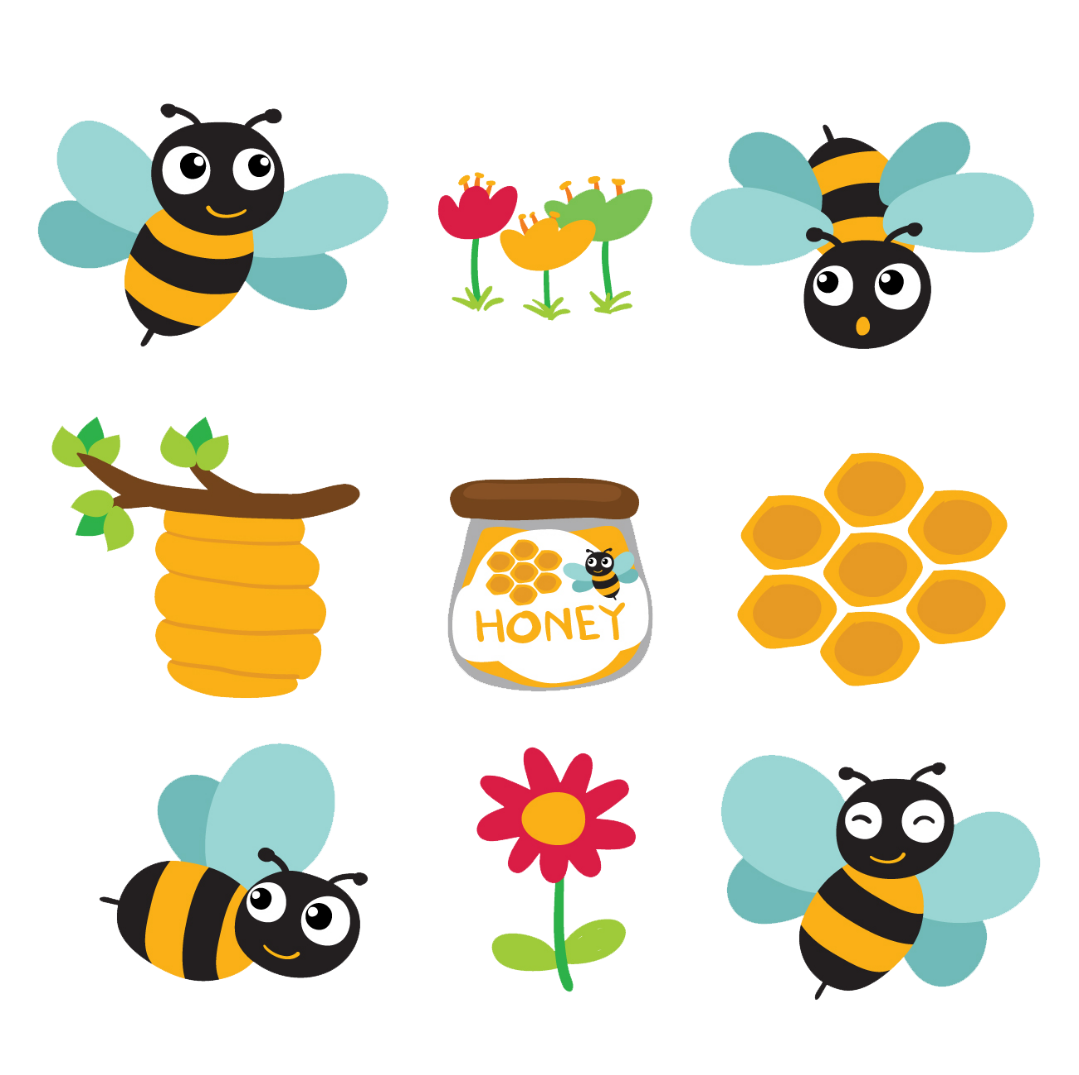 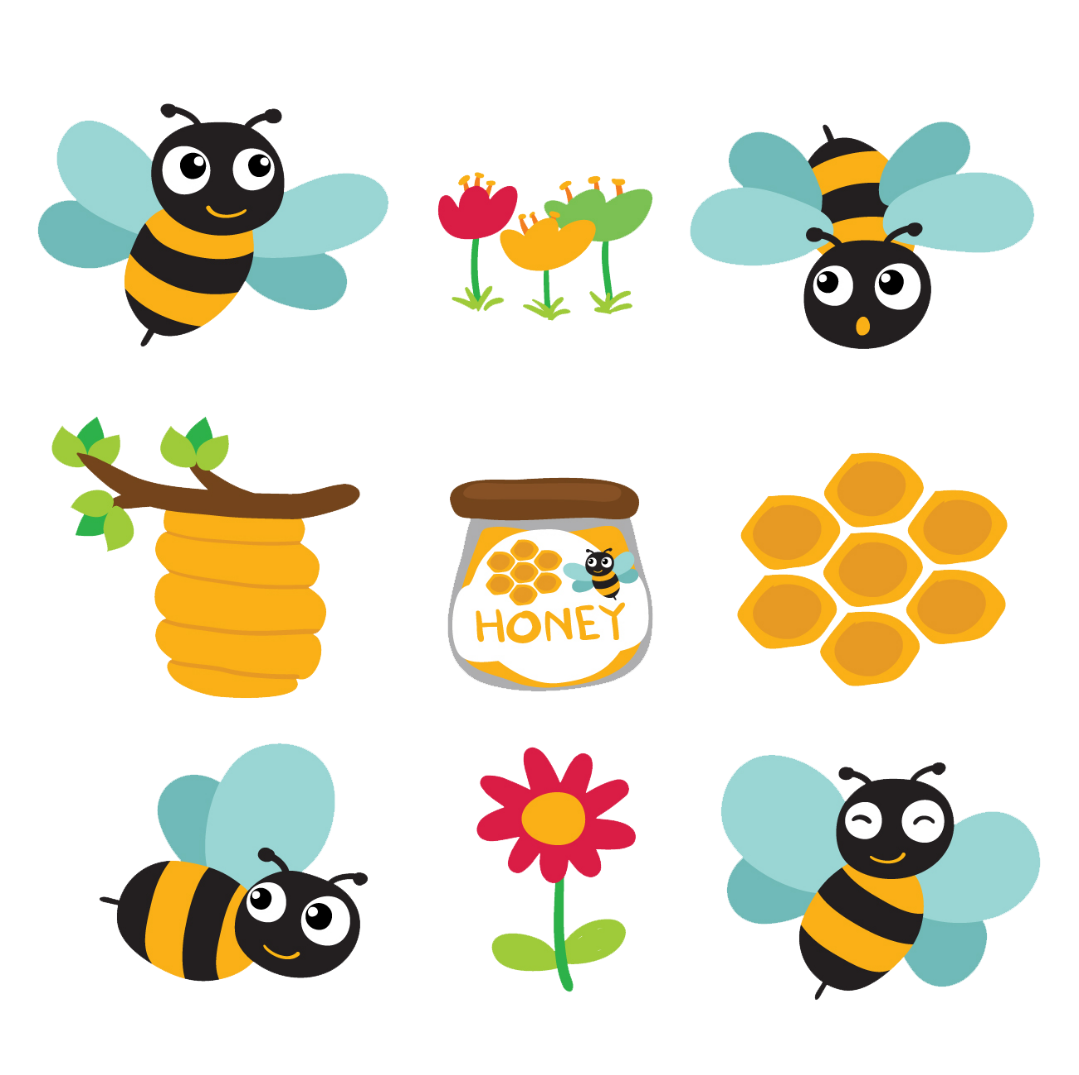 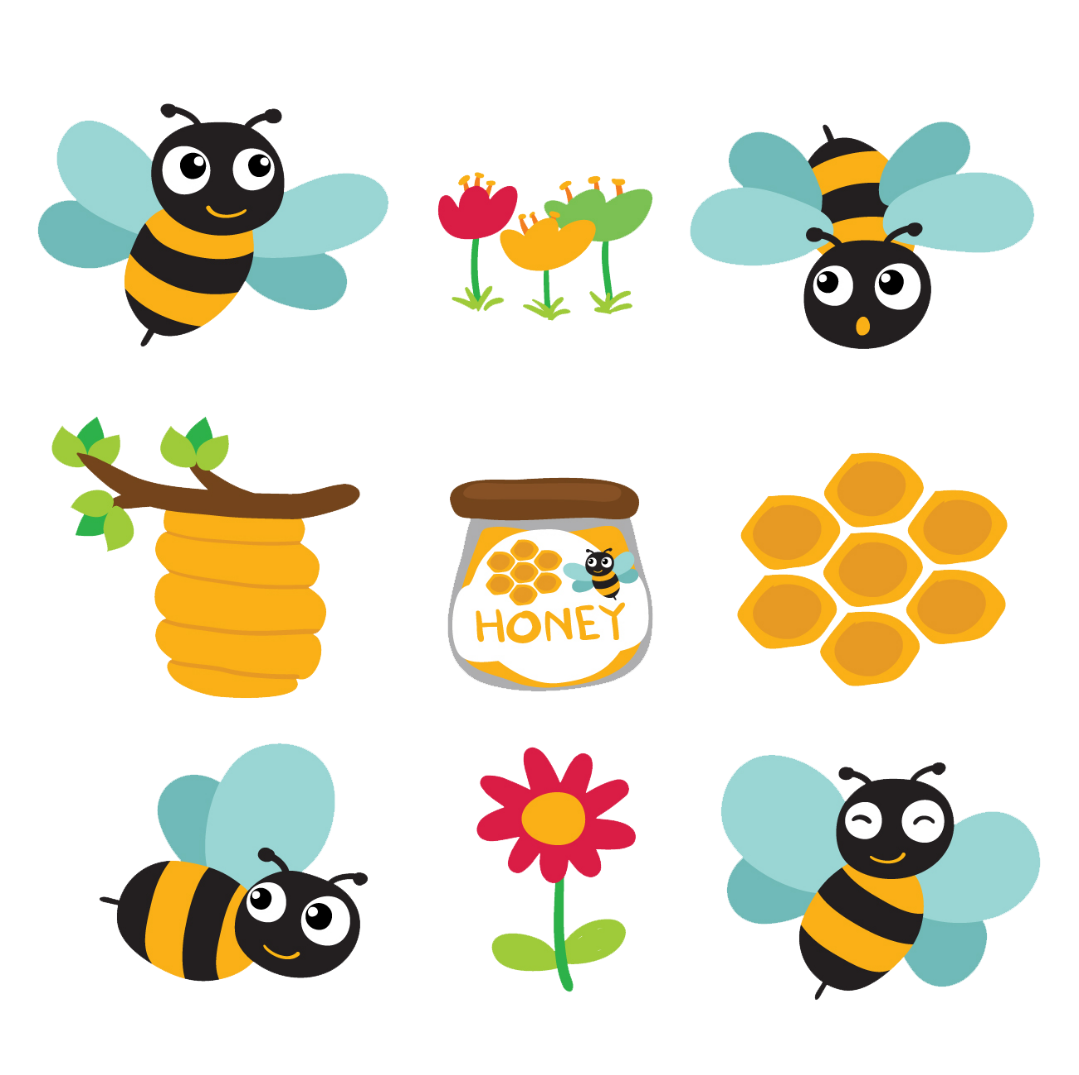 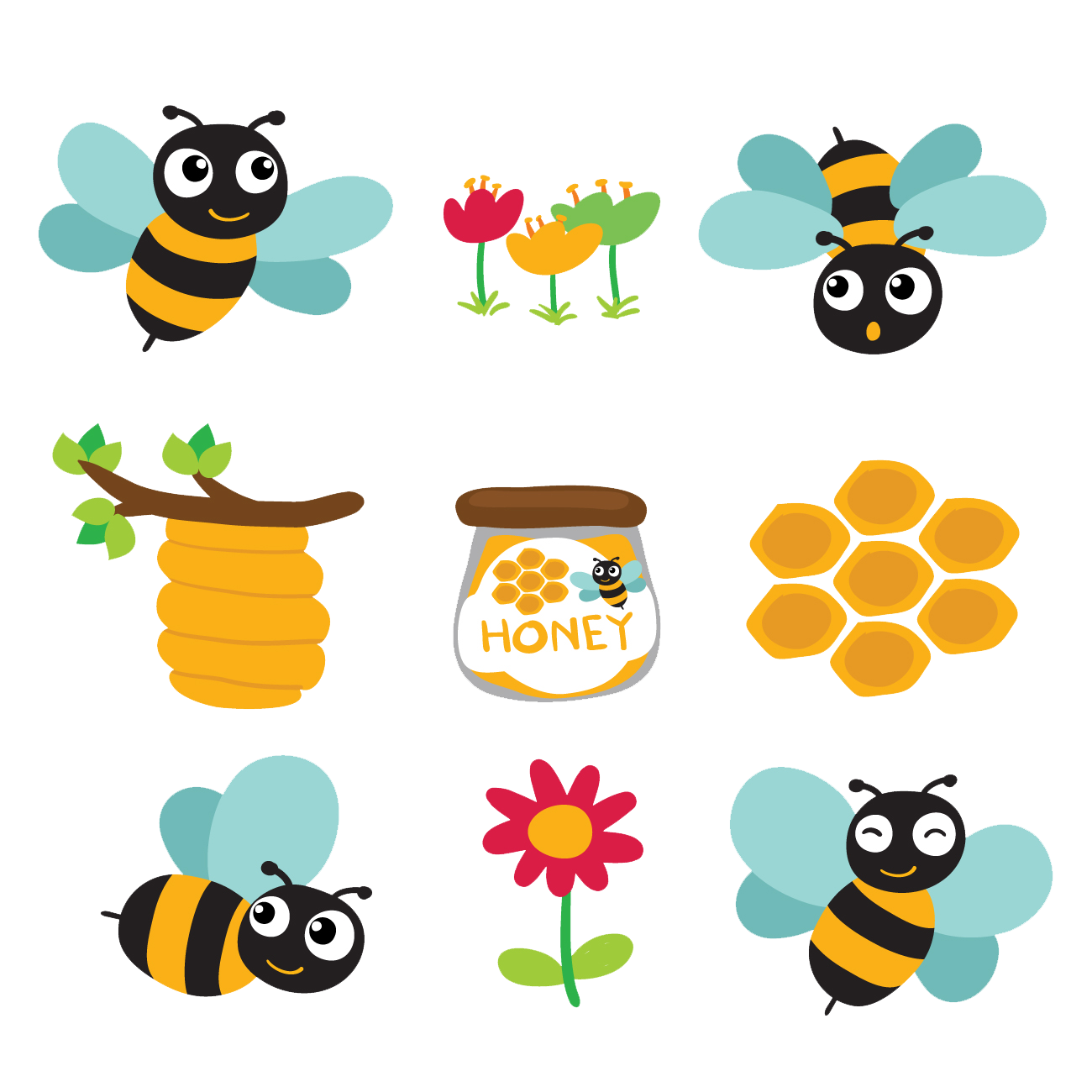 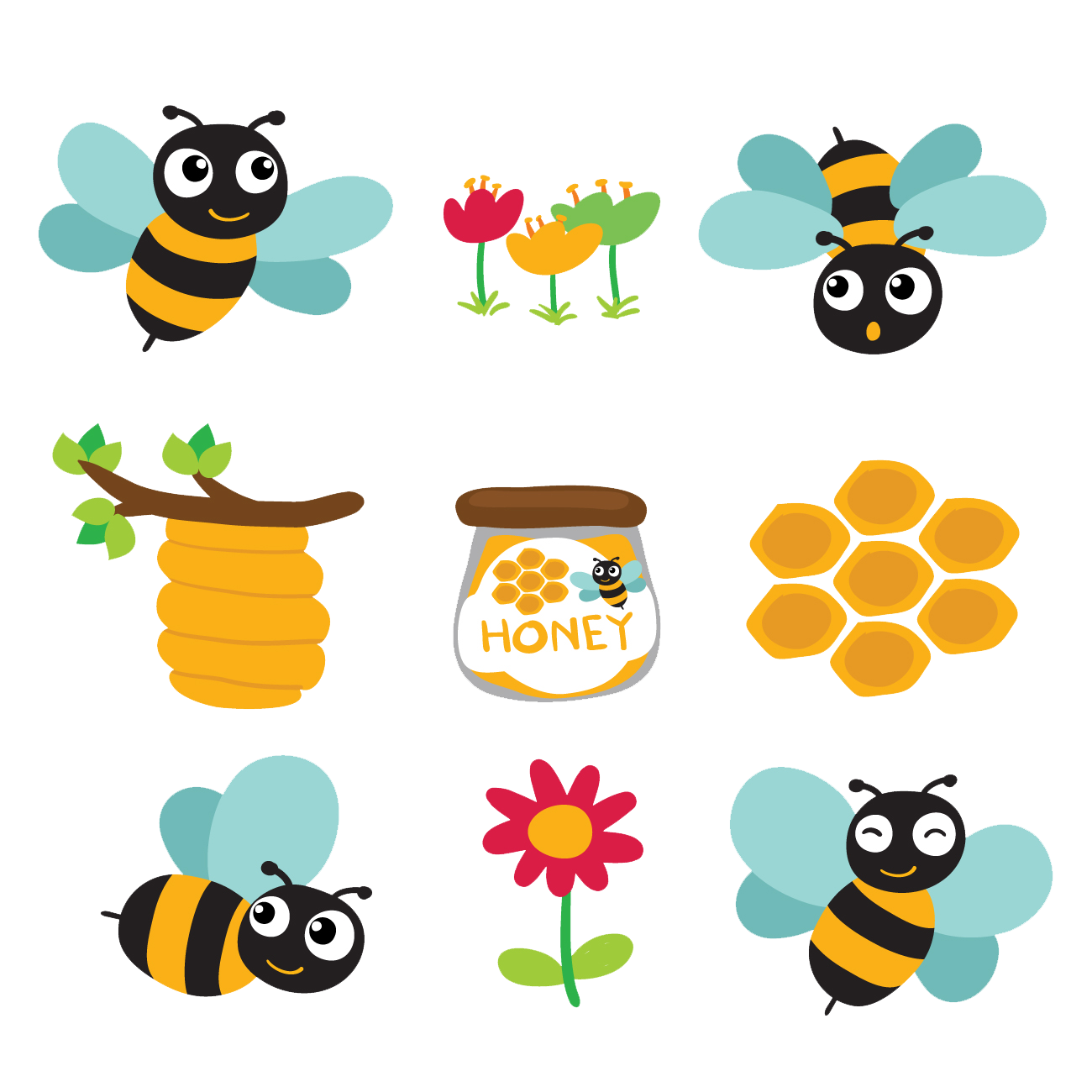 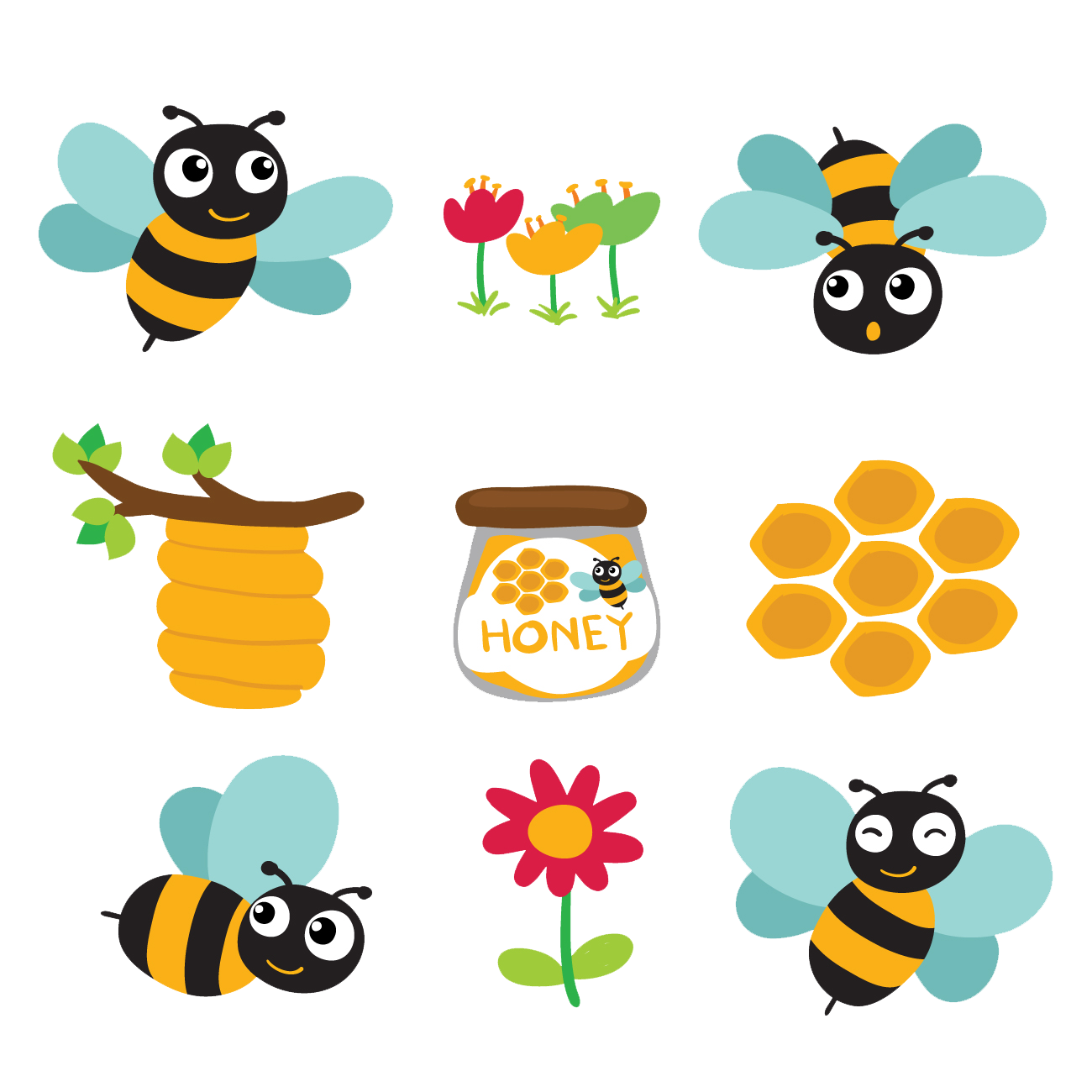 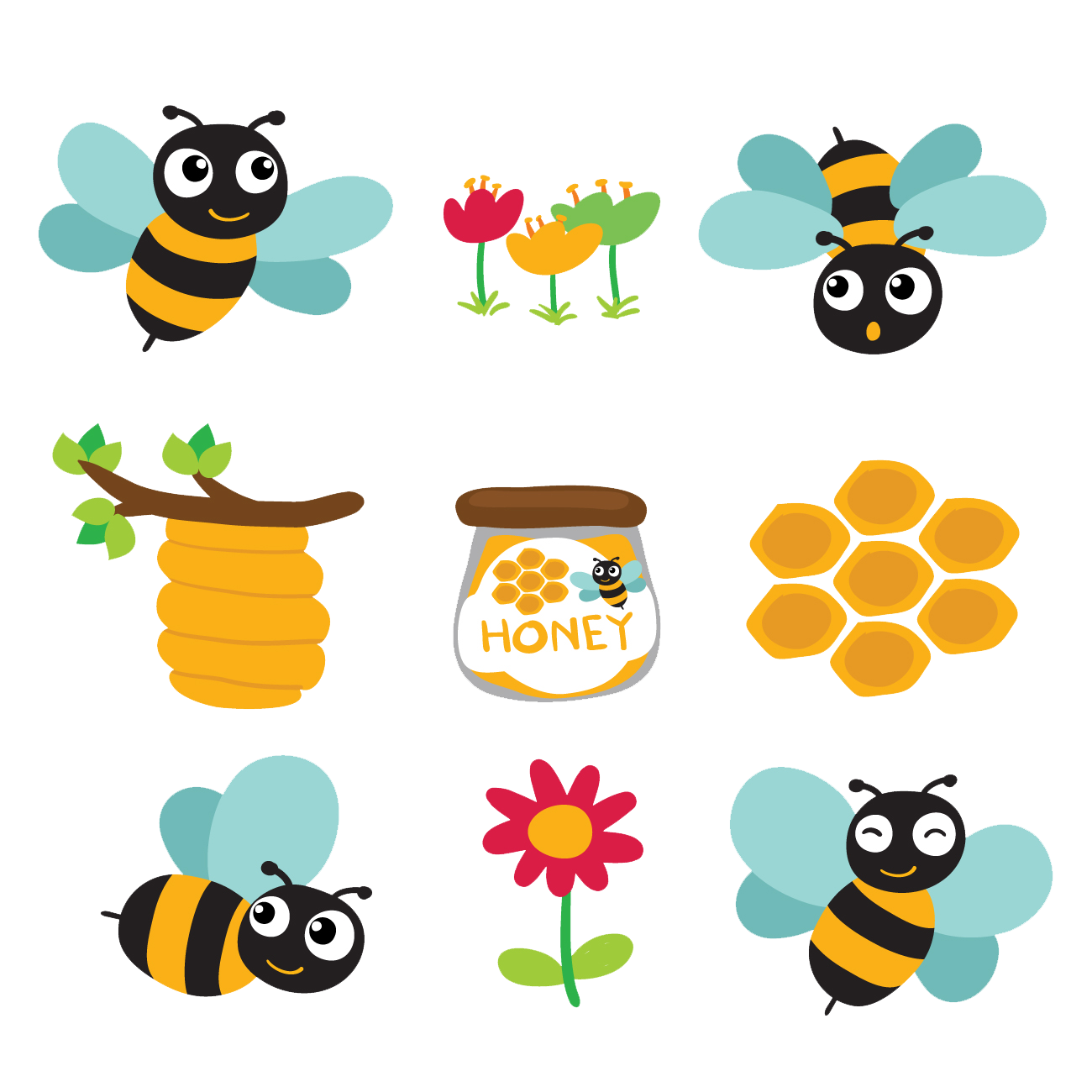 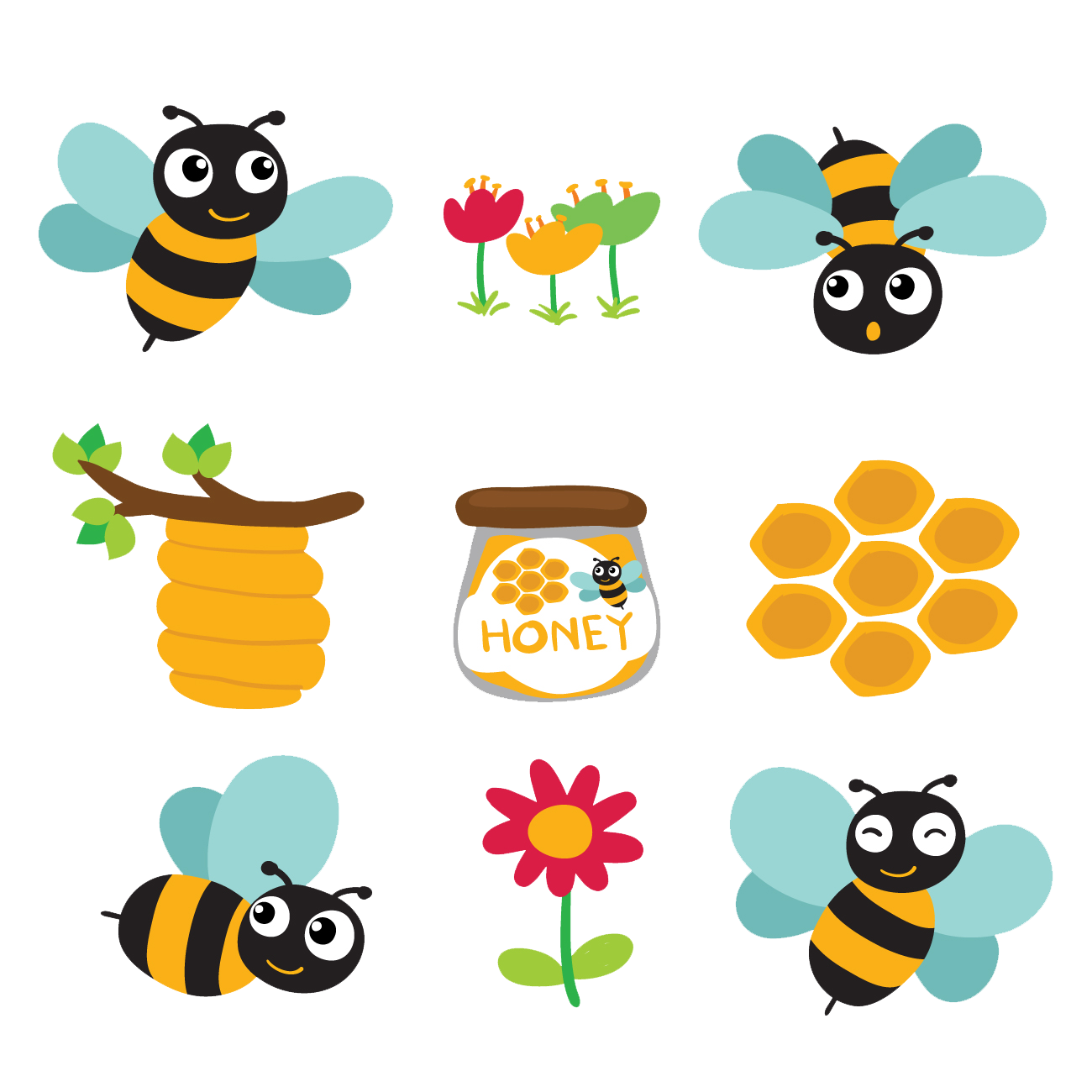 Số bị trừ
Số hạng
Hiệu
Số trừ
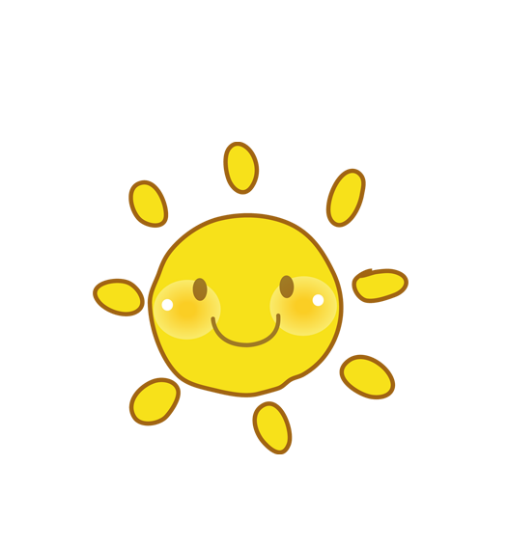 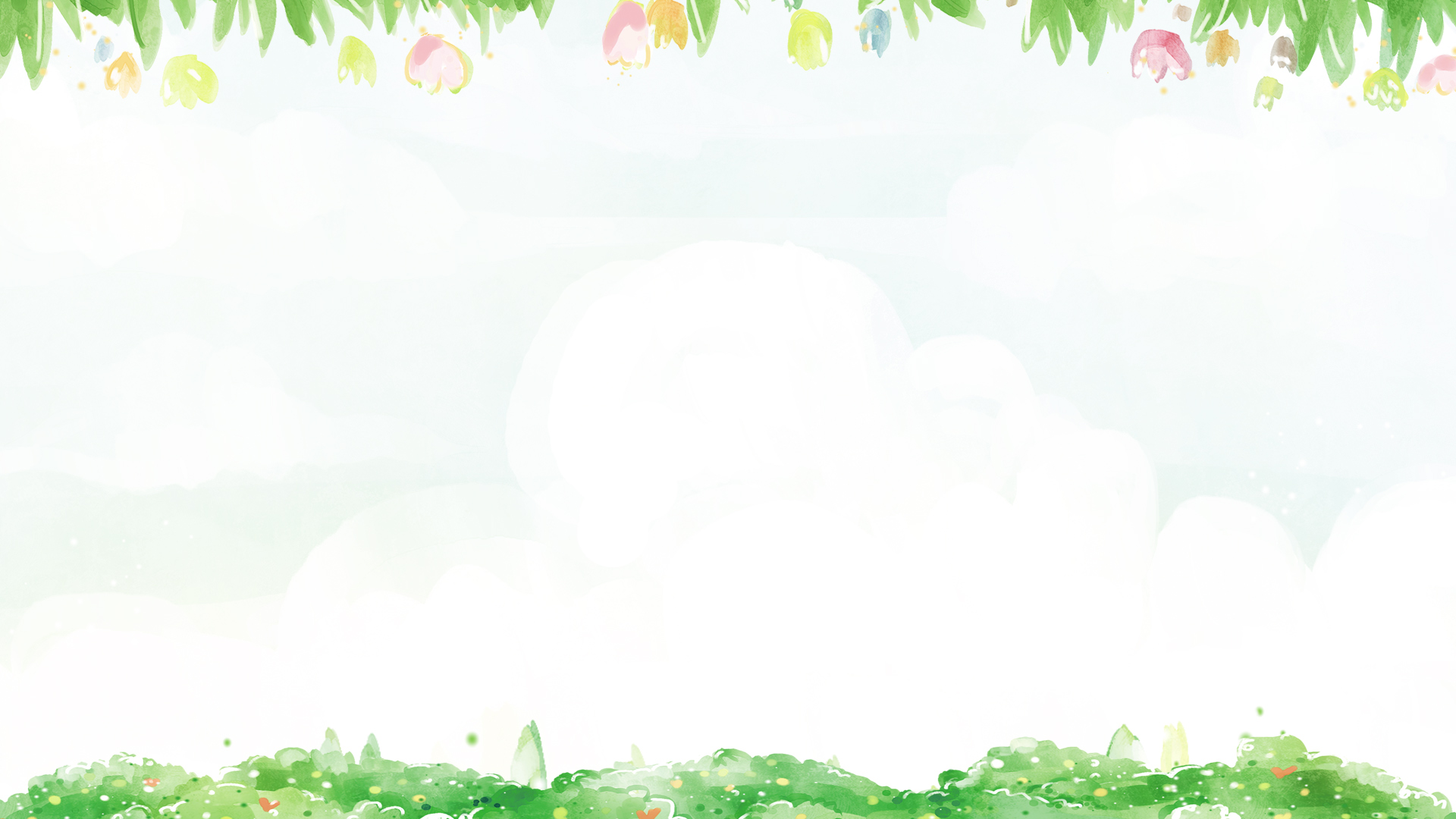 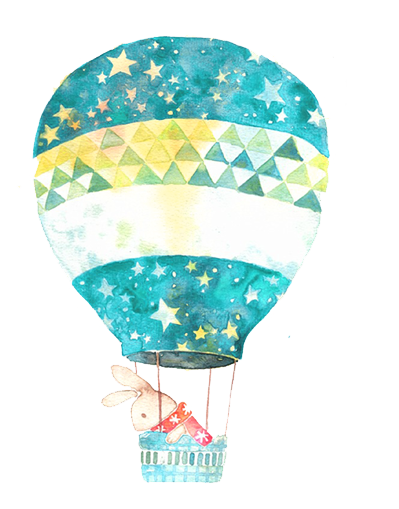 Bài 3: 
Các thành phần của phép cộng, phép trừ ( tiết 3)
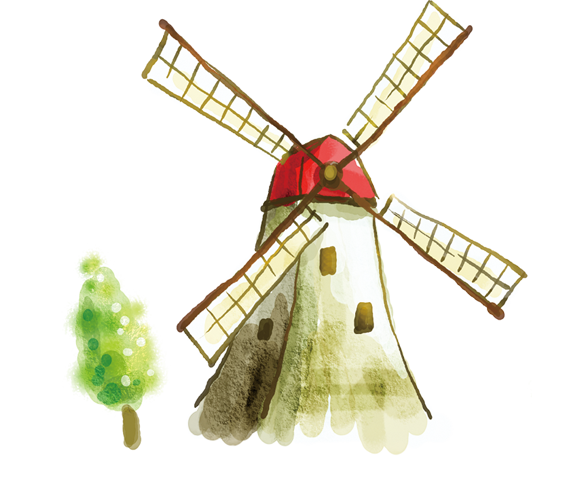 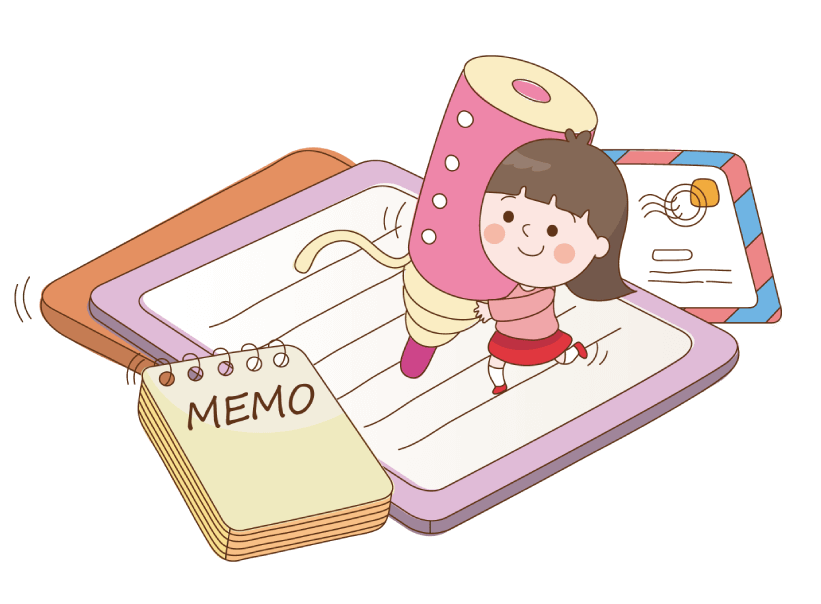 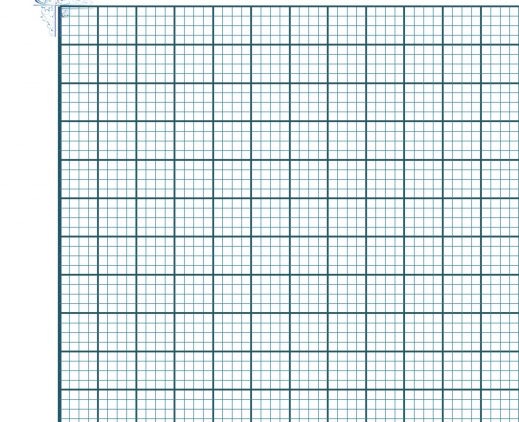 Thứ tư ngày 14 tháng 9 năm 2022
Toán
Vở
Toán
Luyện tập
[Speaker Notes: - Thời gian đã hết bây giờ các con ngồi thật ngay ngắn, quan sát lên màn hình.]
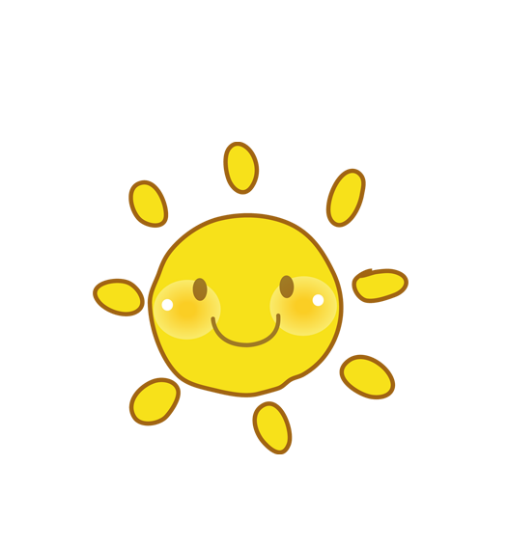 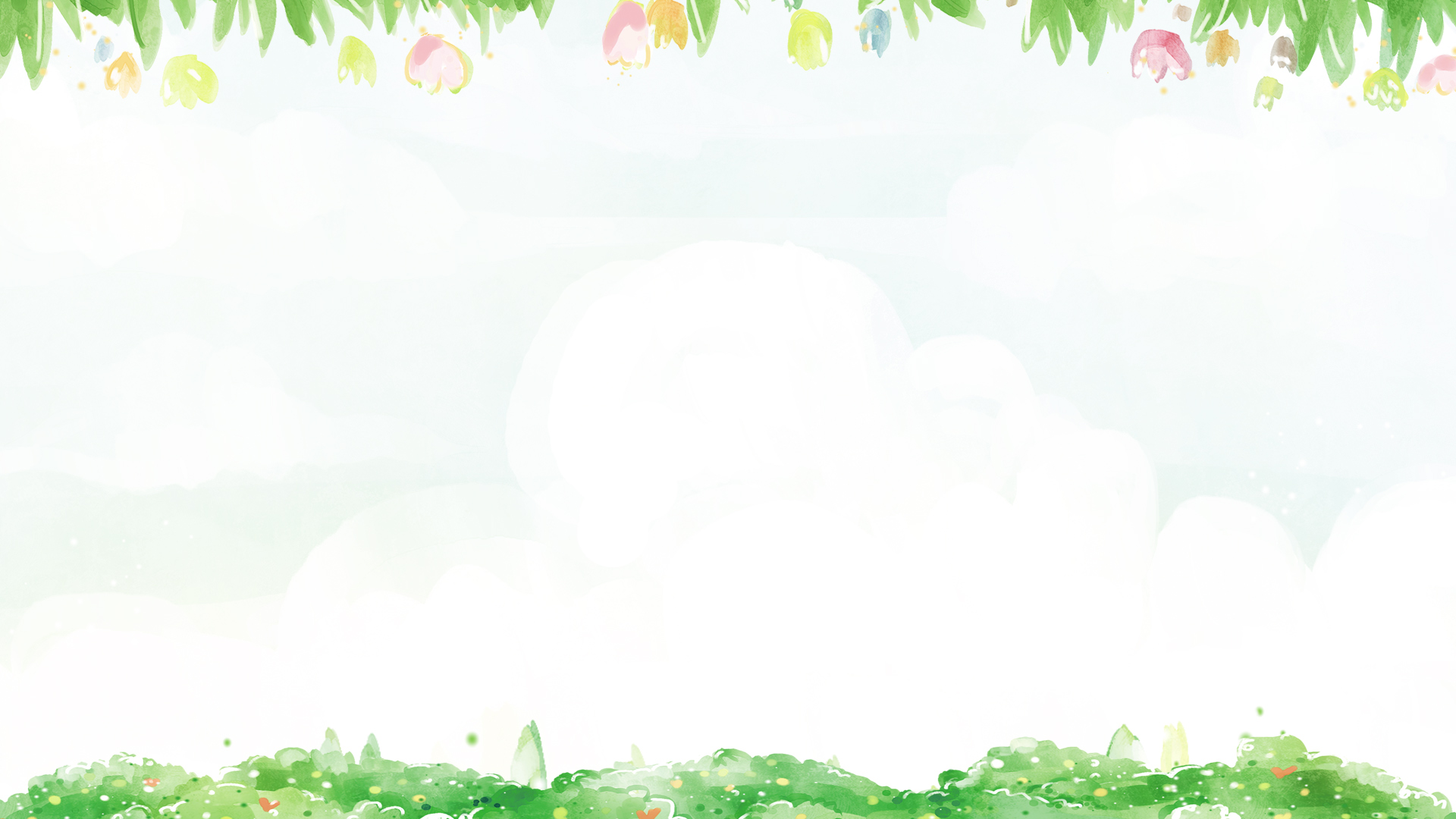 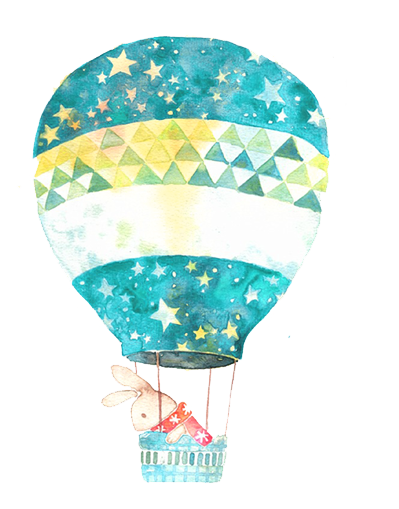 LUYỆN TẬP
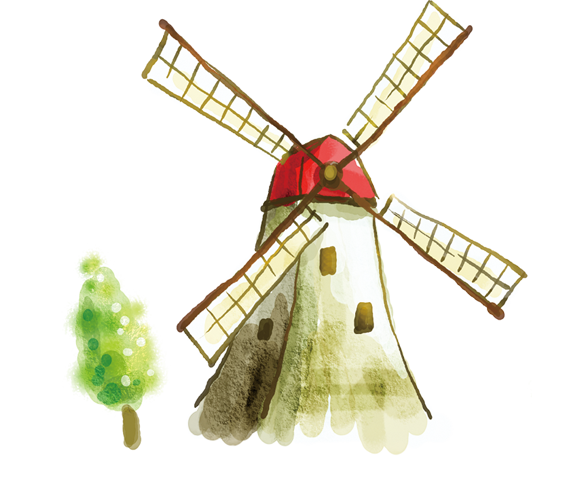 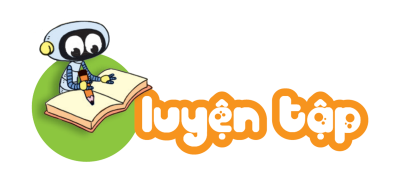 1
Viết mỗi số 75, 64, 87, 46 thành tổng (theo mẫu) :
M:       75 = 70 + 5
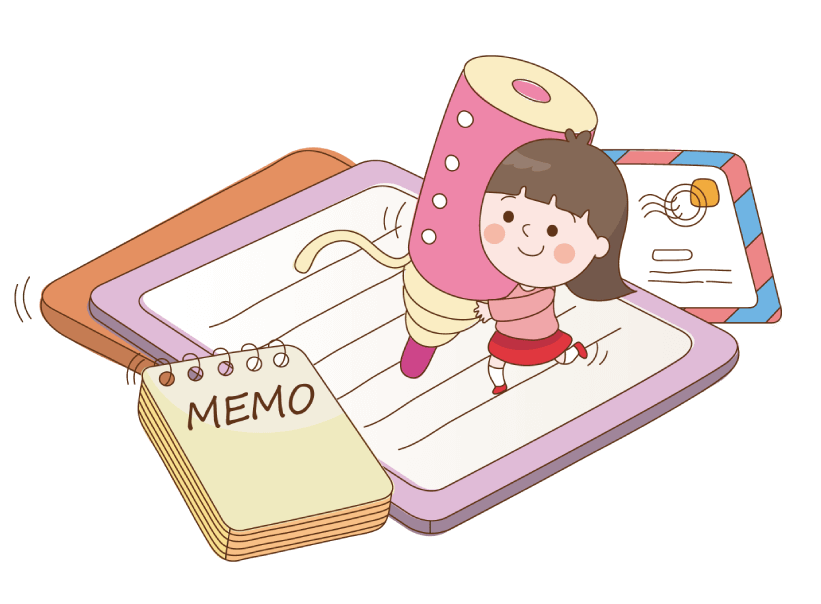 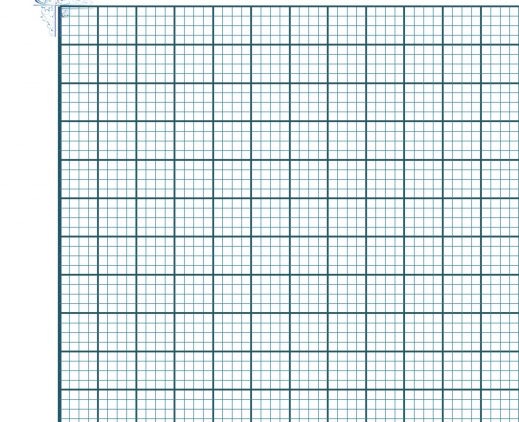 Thứ tư ngày 14 tháng 9 năm 2022
Toán
Vở
Toán
Luyện tập
Bài 1:
64 = …..
87 = …..
48 = …..
[Speaker Notes: - Thời gian đã hết bây giờ các con ngồi thật ngay ngắn, quan sát lên màn hình.]
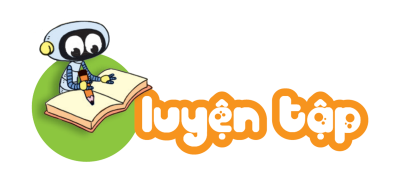 1
Viết mỗi số 75, 64, 87, 46 thành tổng (theo mẫu) :
M:       75 = 70 + 5
60 + 4
64 =
80 + 7
87 =
40 + 6
46 =
2
a) Số?
11
8
10
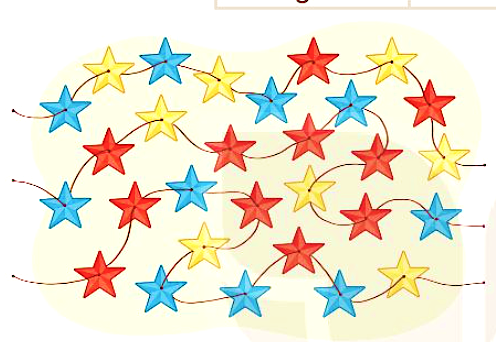 b) Tính tổng của ngôi sao màu đỏ và số ngôi sao màu vàng
11 + 8 = 19
c) Tính hiệu của số ngôi sao màu xanh và số ngôi sao màu vàng
10 - 8 = 2
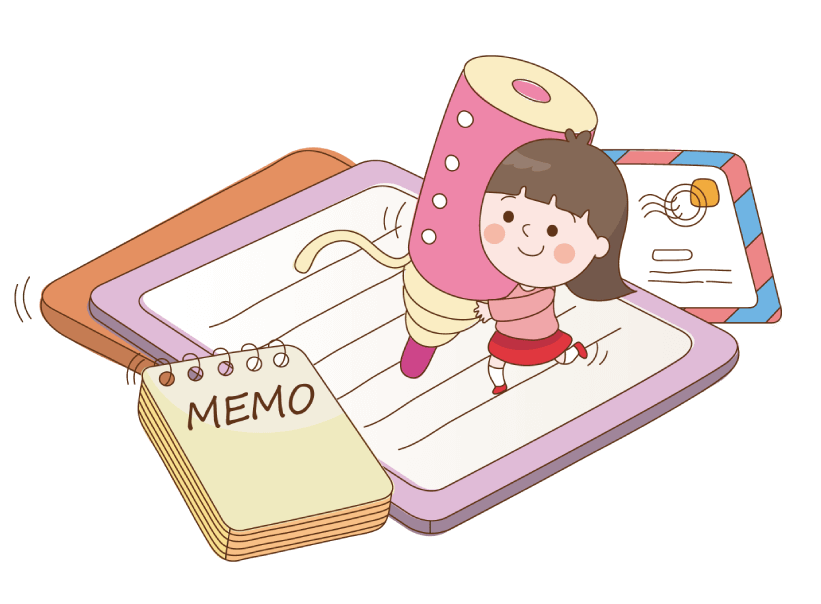 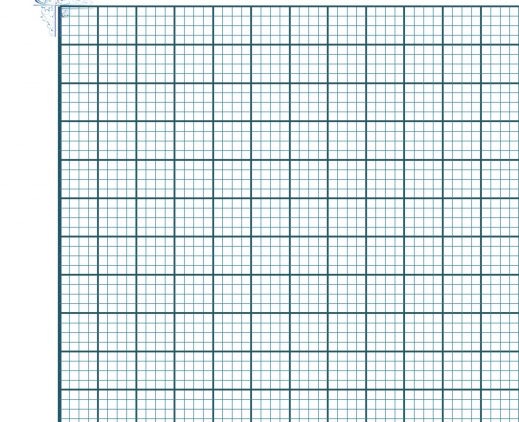 Thứ tư ngày 14 tháng 9 năm 2022
Toán
Vở
Toán
Luyện tập
Bài 1:
64 = 60 + 4
87 = 80 + 7
48 = 40 + 8
Bài 2:
b,…..
c,…..
[Speaker Notes: - Thời gian đã hết bây giờ các con ngồi thật ngay ngắn, quan sát lên màn hình.]
3
Trên mỗi toa tàu ghi một số:
a) Đổi chỗ hai toa nào của đoàn tàu A để được các số xếp theo thứ tự từ lớn đến bé?
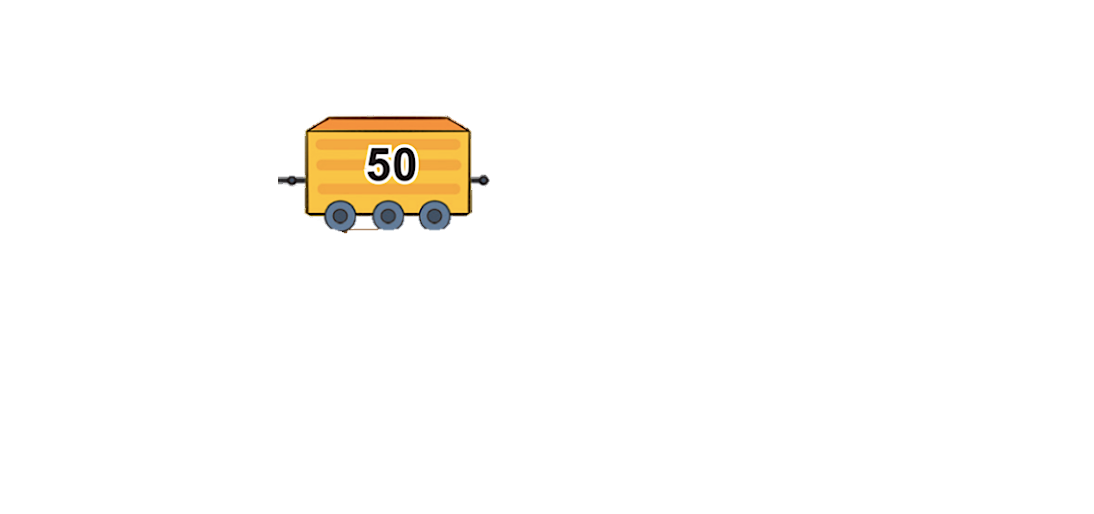 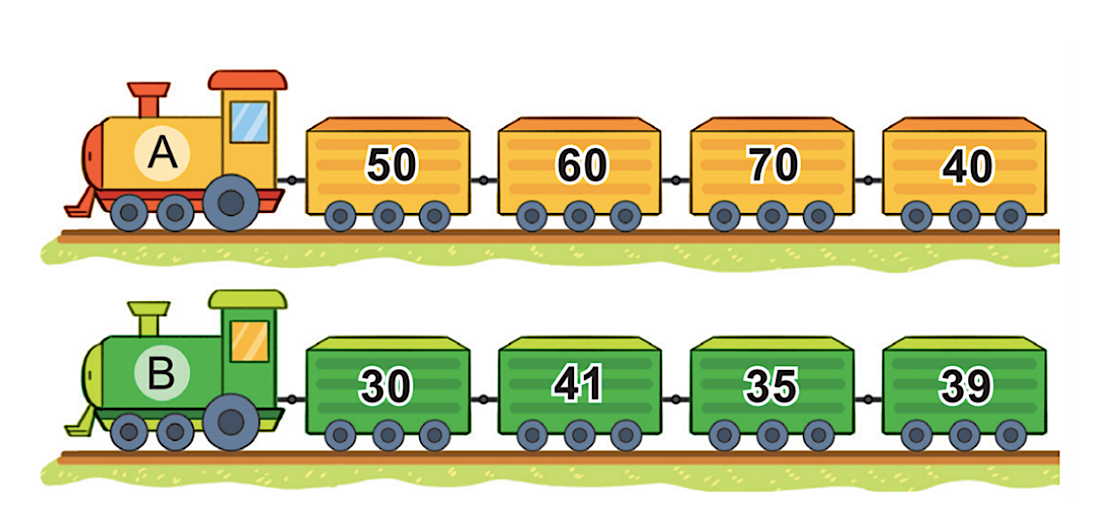 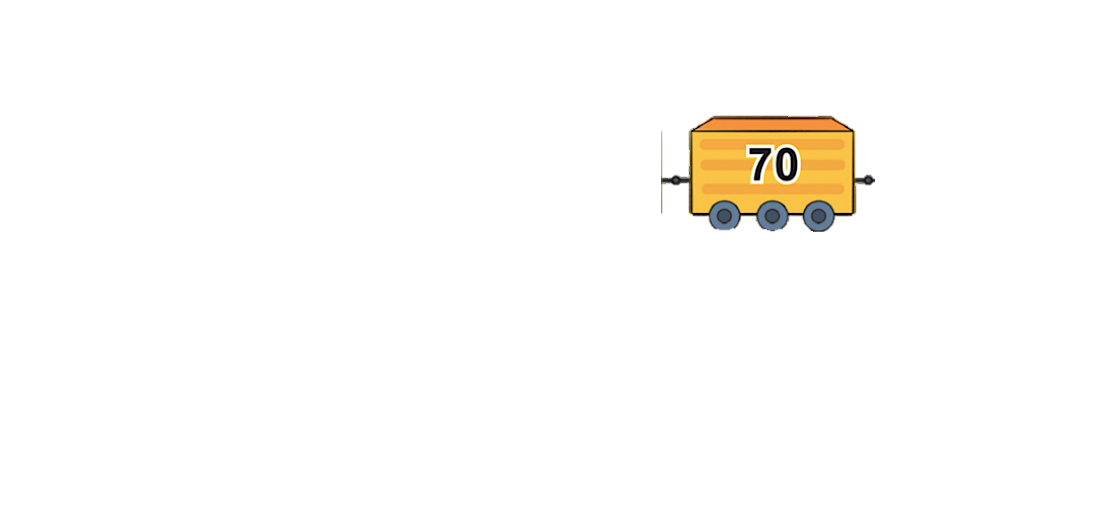 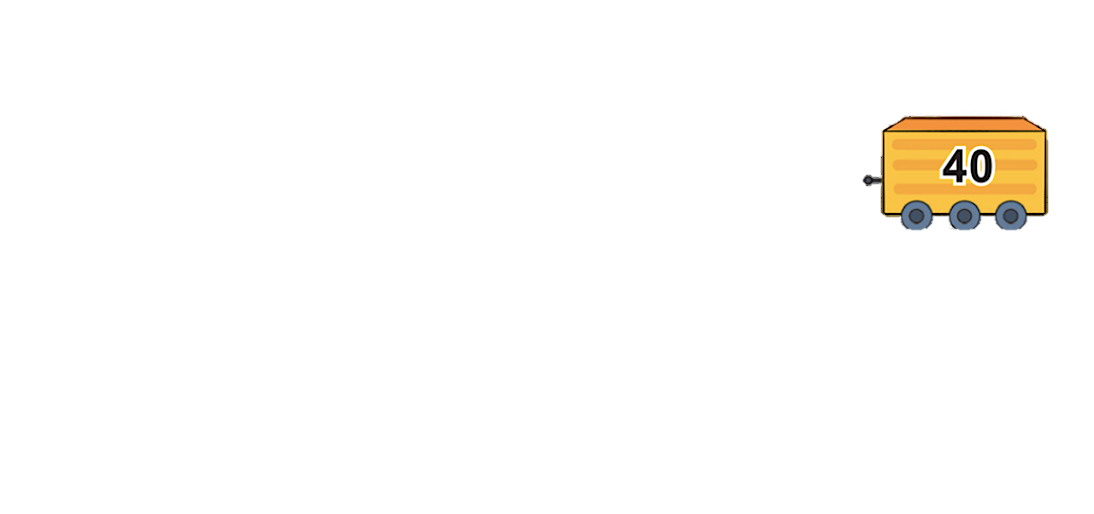 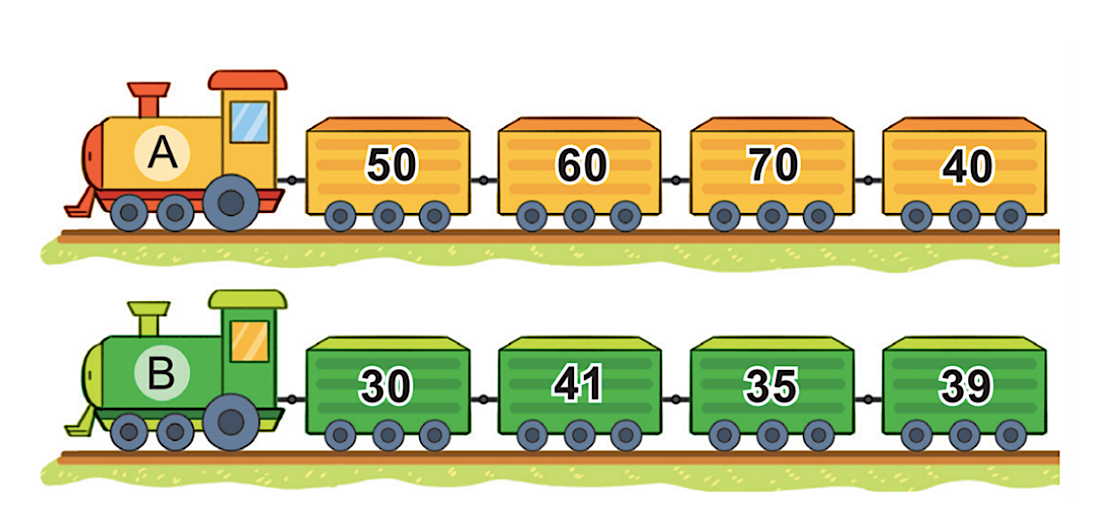 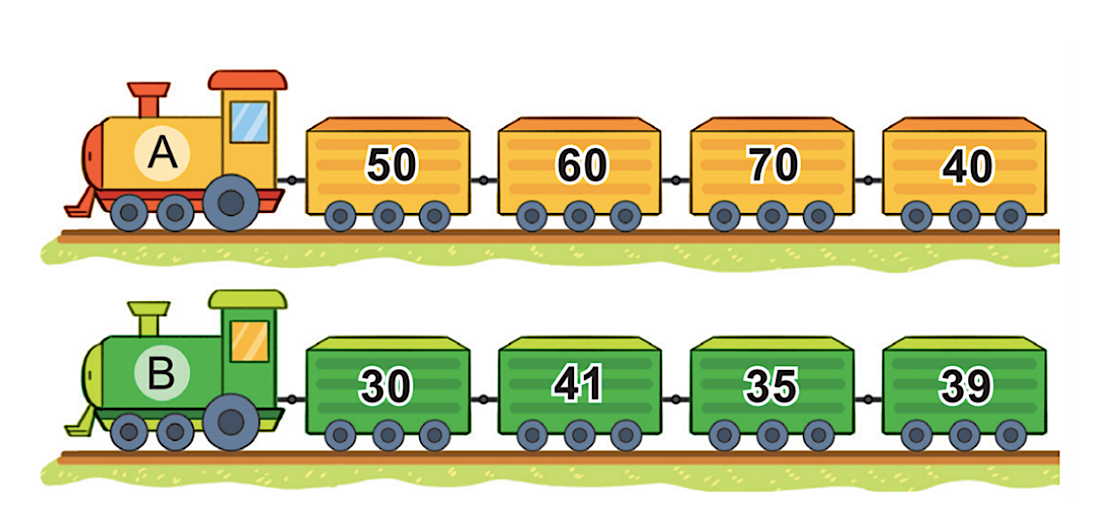 3
Trên mỗi toa tàu ghi một số:
b) Tính hiệu của số lớn nhất và số bé nhất trong các số ở đoàn tàu B
-
?
?
?
=
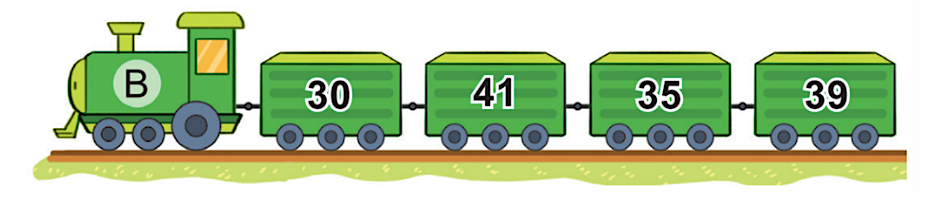 30
11
41
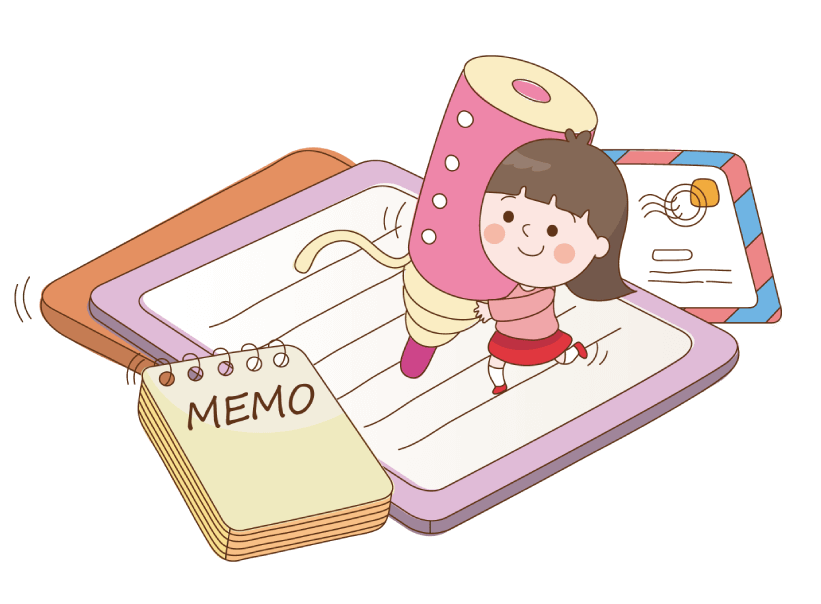 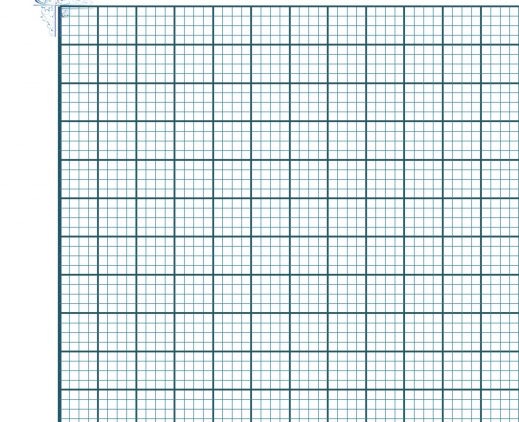 Thứ tư ngày 14 tháng 9 năm 2022
Toán
Vở
Toán
Luyện tập
Bài 1:
Bài 2:
Bài 3:
b, ….
[Speaker Notes: - Thời gian đã hết bây giờ các con ngồi thật ngay ngắn, quan sát lên màn hình.]
4
Từ các số bị trừ, số trừ, hiệu,em hãy lập các phép trừ thích hợp.
Số trừ
Số bị trừ
Hiệu
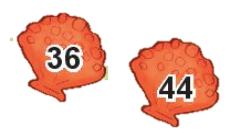 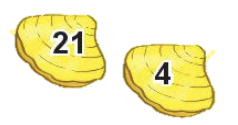 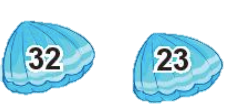 32
43
45
54
2
22
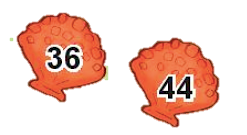 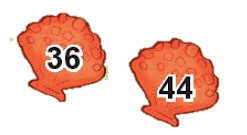 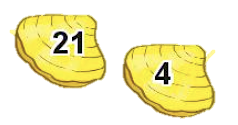 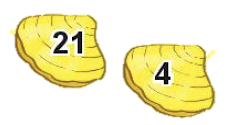 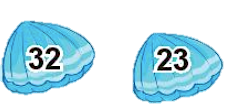 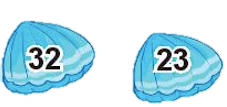 32
-
-
=
43
45
54
2
22
-
=
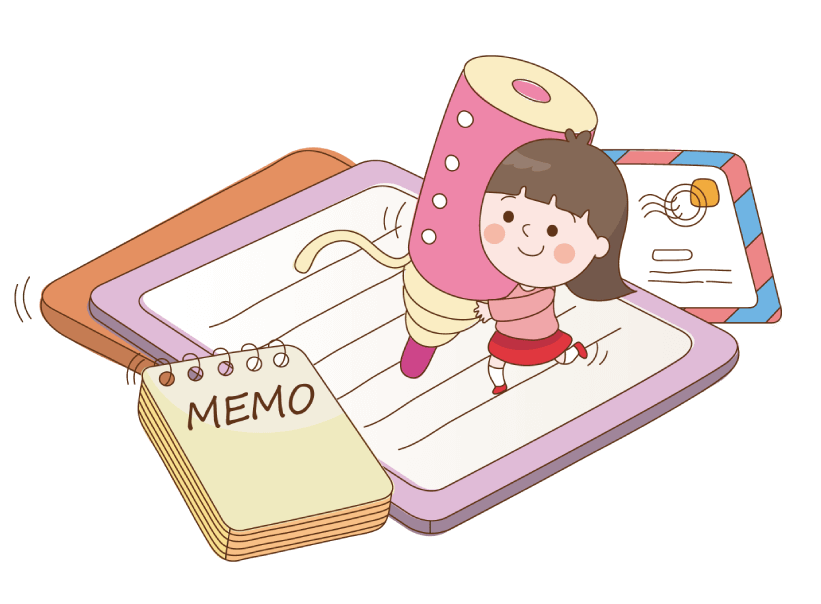 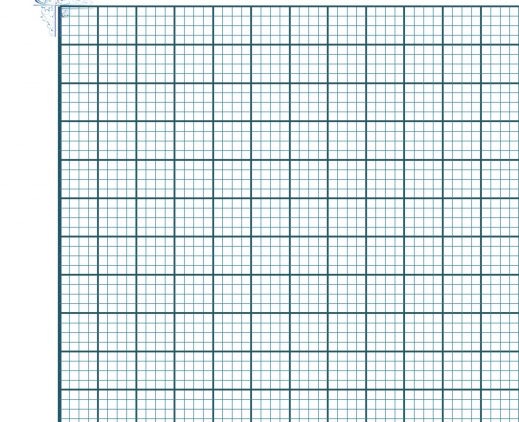 Thứ tư ngày 15 tháng 9 năm 2021
Toán
Vở
Toán
Luyện tập
Bài 1:
Bài 2:
Bài 3:
b, ….
Bài 4:
45 – 2 = 43
54 – 32 =22
[Speaker Notes: - Thời gian đã hết bây giờ các con ngồi thật ngay ngắn, quan sát lên màn hình.]
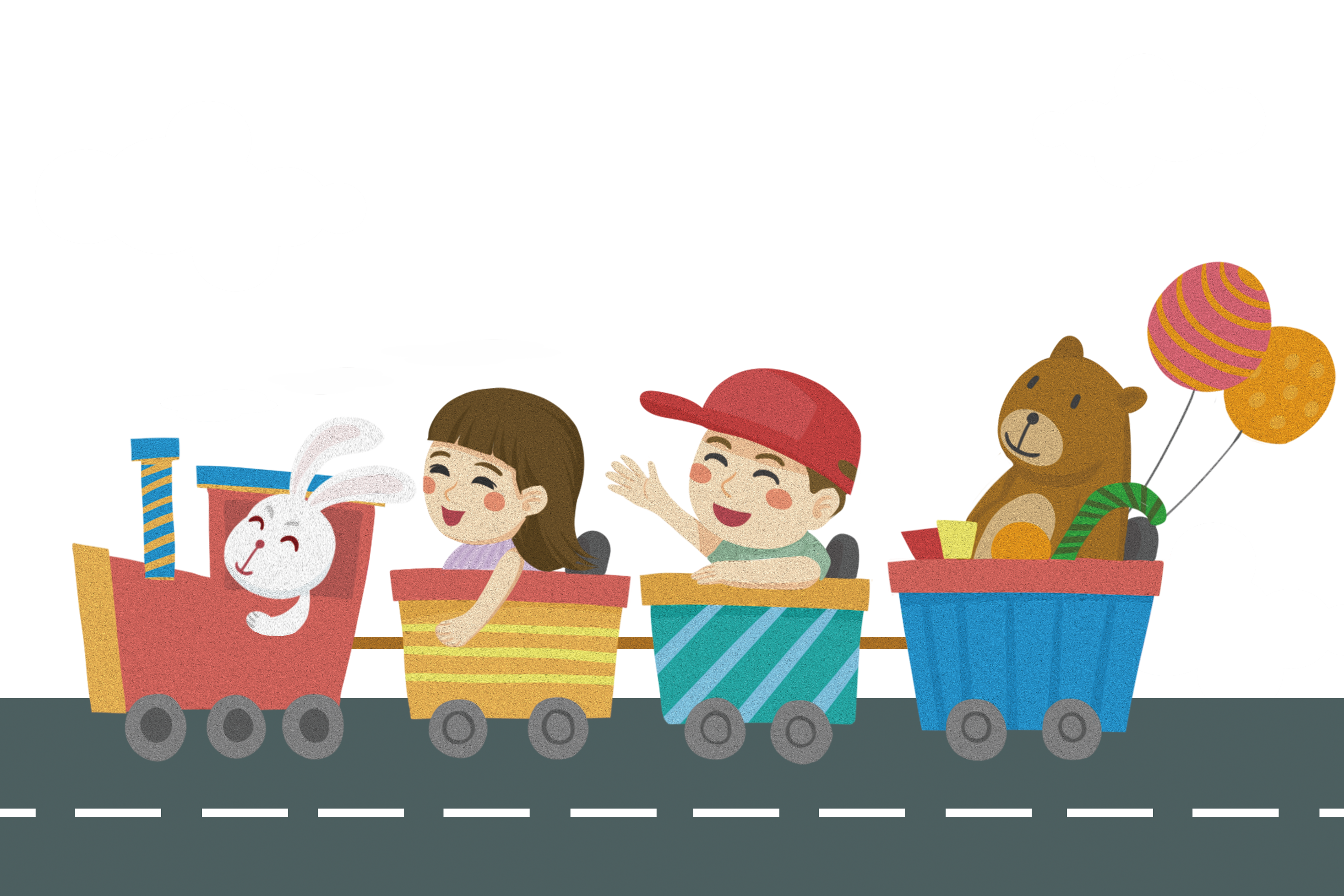 CHÀO TẠM BIỆT